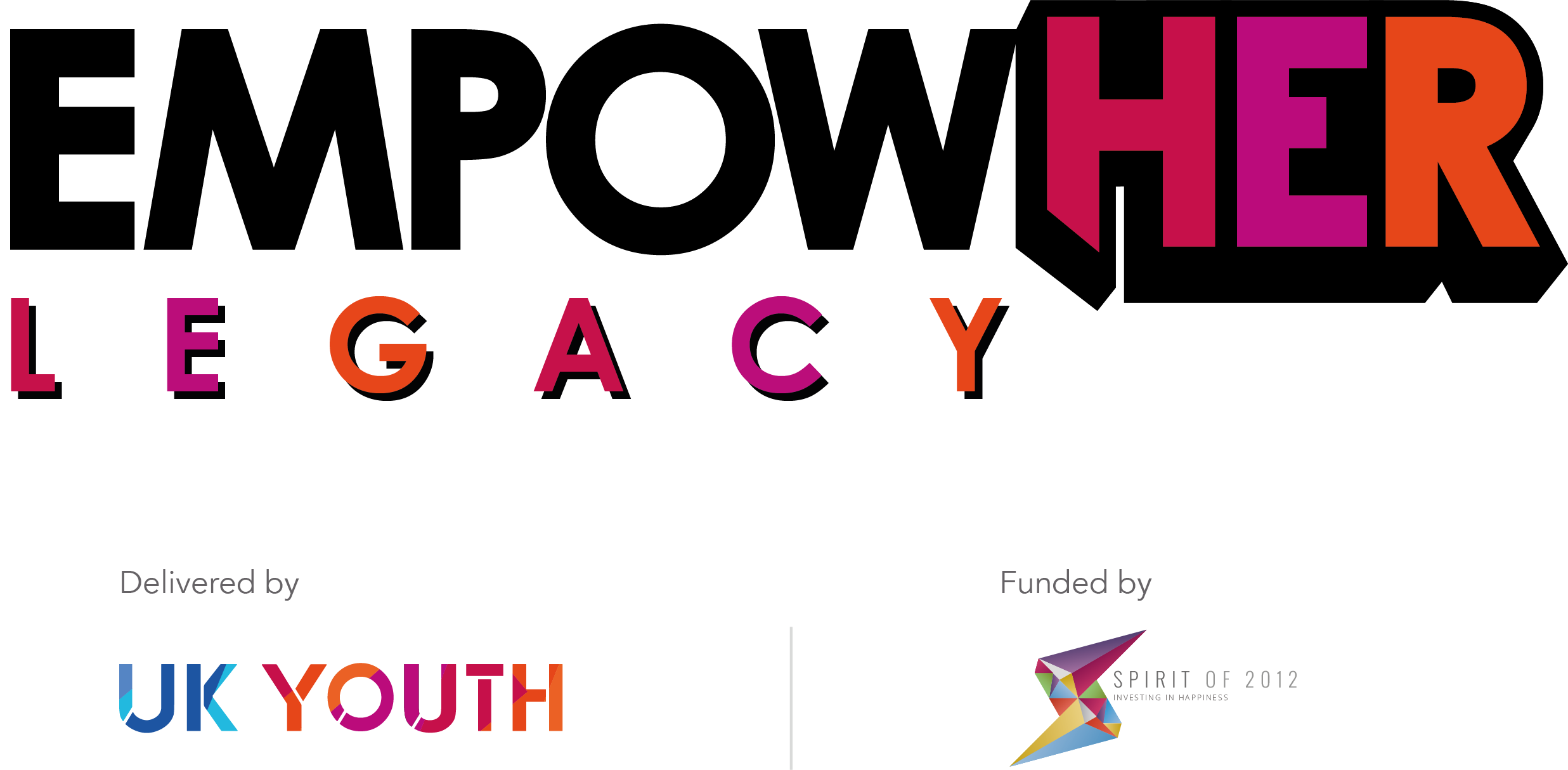 Final Evaluation Summary
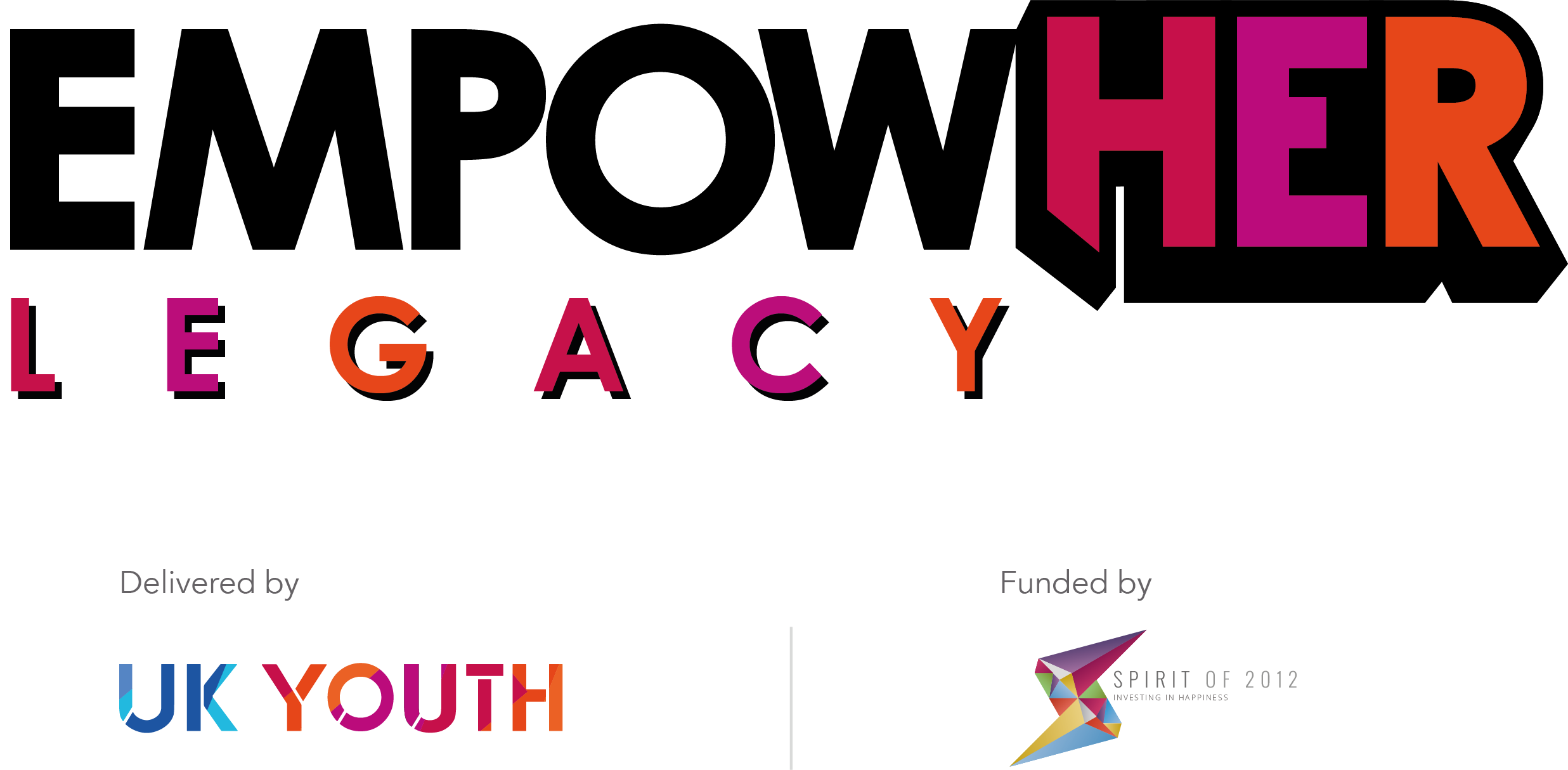 [Speaker Notes: Chris to kick off

We’re presenting learning from the EmpowHER Legacy programme, including an evaluation of outcomes for youth workers and youth organisations and findings relating to scaling and embedding the EmpowHER model. The overarching aim of this evaluation was to better understand what is effective in scaling best practice and this report makes recommendations for funders of youth work, youth sector infrastructure organisations and policy makers.  

This report makes an important contribution to the debate around what works in effectively scaling and embedding sustainable youth work practice during a period of considerable strain for the youth sector. UK Youth also reflects on its own practice, considering challenges faced during the evaluation process and the limitations of our approach to programme and evaluation design on EmpowHER Legacy.

Something on positive relationship with Spirit?]
The UK Youth Team
Nicole Atilio, Project Manager: EmpowHER Legacy
Molly Dawson, Evaluation Lead: EmpowHER Legacy
Oscar Bingham, Assistant Director of Research and Impact
Chris Gurney, Assistant Director of Network Delivery
Lil Collingham-Clark, Interim Director of Network Delivery
[Speaker Notes: Chris/all

Introduce by name and role on EmpowHER Legacy/UKY]
Contents
The context behind EmpowHER legacy 
Delivery of EmpowHER legacy 
Key findings: Can we scale EmpowHER? How can we embed and scale sustainable EmpowHER projects?
Key findings: Does scaling EmpowHER lead to other outcomes for the youth sector and do these enable social action projects to embed?
Evaluation limitations and challenges
Implications for UK Youth and the Youth sector
[Speaker Notes: Chris

Oscar has amended slightly – needs to ref the learning qs like this for the flow of the key findings]
The context behind EmpowHER Legacy
Why hasn’t this problem been solved already?
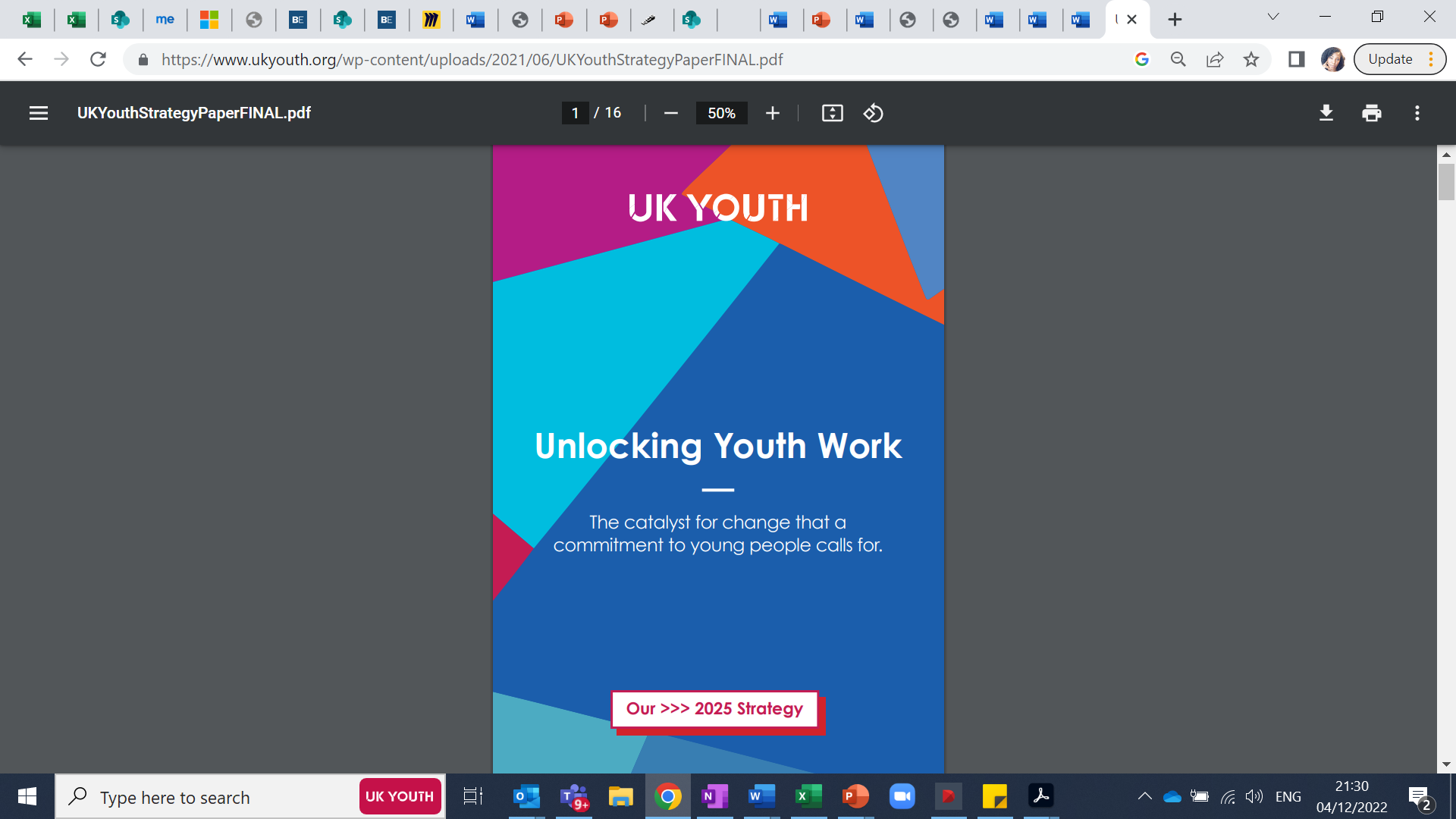 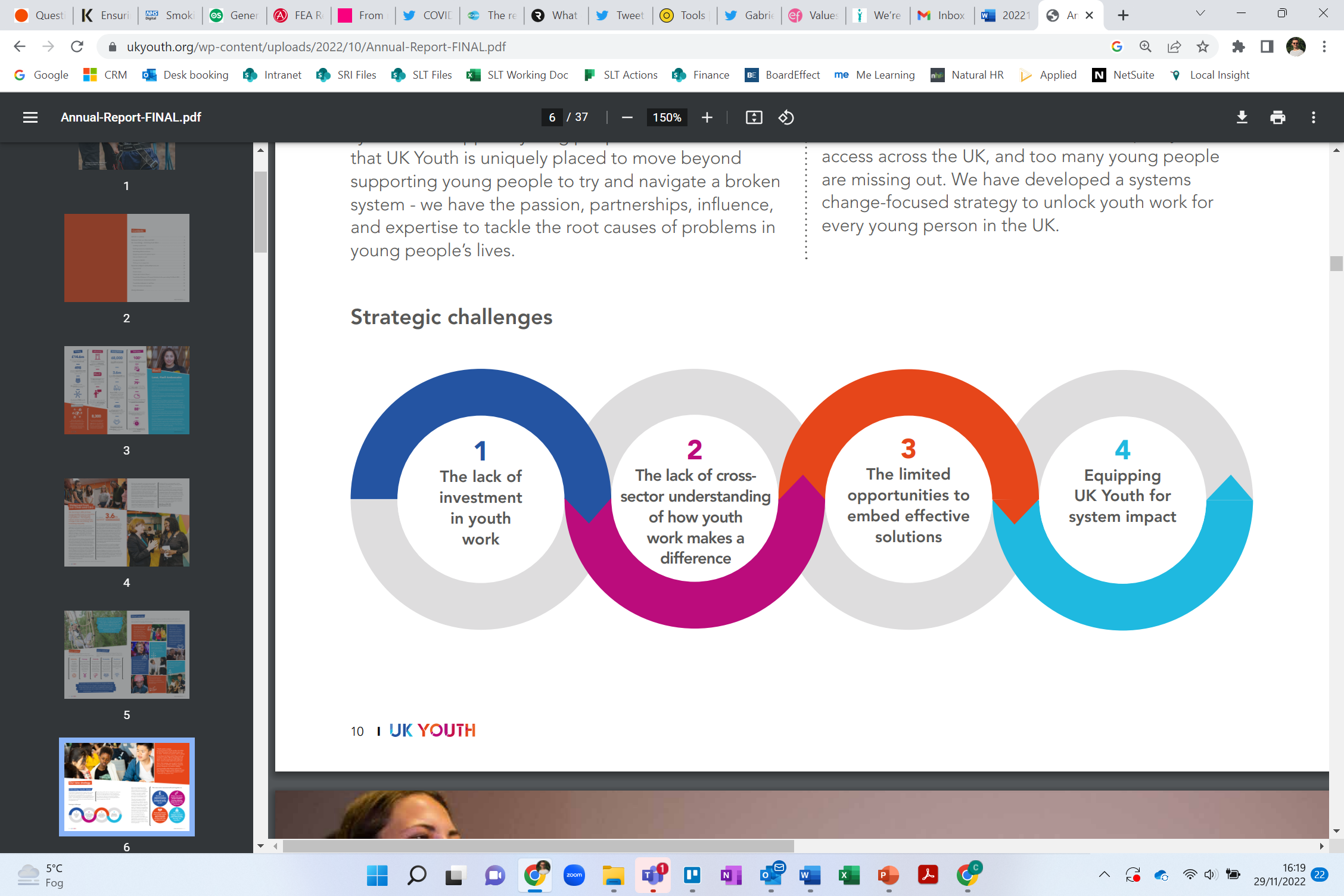 [Speaker Notes: Chris

Positioning EmpowHer in the context of the UK Youth strategy – Unlocking Youth work for all young people...

Strategic drivers...helped us work on all four problems simultaneously...]
Why did we start EmpowHER?
Before establishing the programme, we knew:
Just one in four young women and girls (YW&G) between the ages of 7 and 21 described themselves as “very happy” – down from 41% in 2009 (Girlguiding, 2017)
Girls were found to have higher depressive symptoms than boys their age, with the risk increasing for those from lower income households (Children’s Society, 2018)
We now know that:
Social action has been identified as a pathway to improve wellbeing (NCVO, 2019)
Adults who are aware of youth social action view young people in a more positive light. (nfpResearch, 2022)
However, many young people face barriers to participating in social action (DCMS, 2021)
[Speaker Notes: Molly
EmpowHER was established to address the disproportionately low wellbeing among young women and girls in the UK. Before establishing the programme, we knew:
Just one in four young women and girls (YW&G) between the ages of seven and 21 described themselves as “very happy” – down from 41% in 2009 (Girlguiding, 2017)
Girls were found to have higher depressive symptoms than boys their age and were twice as likely to self-harm, with the risk increasing for those from lower income households (Children’s Society, 2018)
We now know that:
Social action has been identified as a pathway to improve wellbeing: of 10,000 people surveyed by NCVO 77% reported that volunteering had improved their mental health. 77% of young people (aged 18 to 24) feel that volunteering helps them feel less isolated (NCVO, 2019)
Youth-led social action (YSA) has further benefits for young people and wider society: adults who are aware of youth social action view young people in a more positive light. They are more trusting of young people, more likely to think that young people are helping to make the world a better place and are more comfortable with young people in leadership roles. (nfpResearch, 2022)
However, many young people face barriers to participating in social action: barriers to participation in YSA are often lack of confidence or self-esteem, lack of opportunities, lack of resources, and lack of time. (DCMS, 2021)
The two most underrepresented groups are young people from ethnic minority backgrounds and from lower socioeconomic backgrounds. (DCMS, 2021)   
 Design - could any of this be made more visual using colours, shapes, arranged differently?
 Molly, can we include key stats from before we started EH (they're in the original report) and then some of these more up-to-date ones under a header 'we now know that'.]
Starting EmpowHER
EmpowHER started in 2018 to help young women and girls (YW&G) lead change in their communities and build wellbeing by providing inclusive and meaningful social action opportunities 
Programme funded by Spirit of 2012 and #iwill Fund and delivered in partnership with British Red Cross and Young Women's Trust 
EmpowHER supported 1800+ YW&Gs to give back and lead change in their communities. Of the participants: 
53% reported increased levels of happiness 
63% reported increased levels of confidence 
79% reported that they were “quite likely” or “very likely” to take part in volunteering in the next 12 months
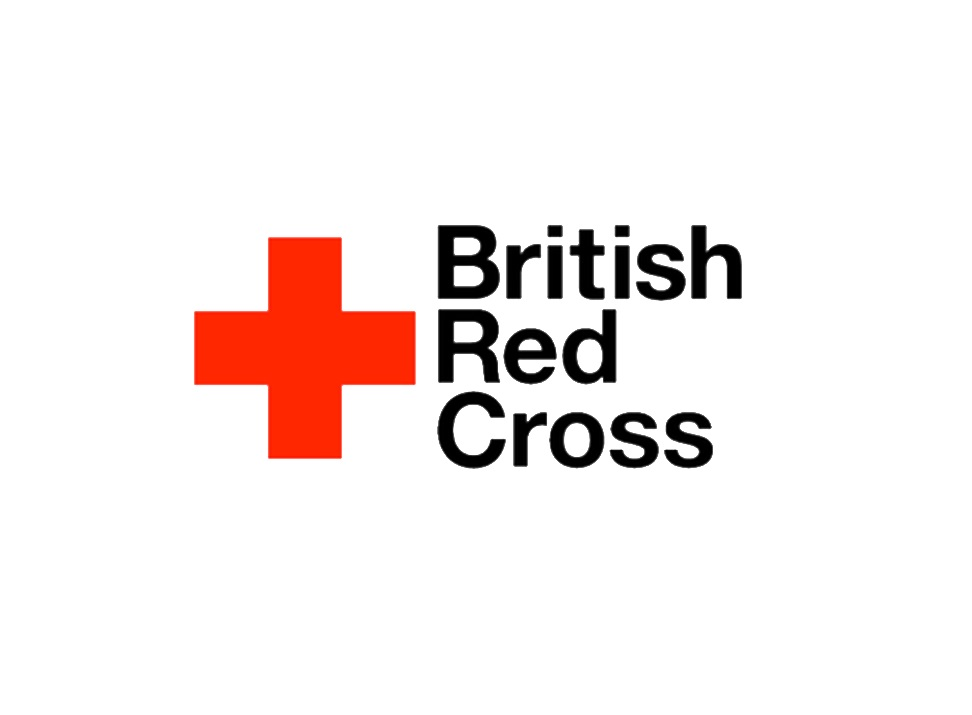 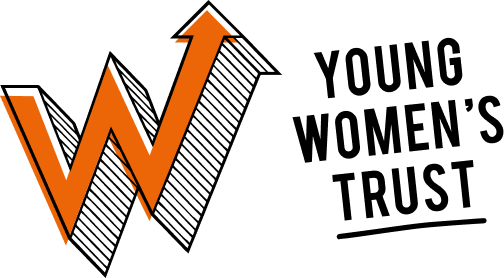 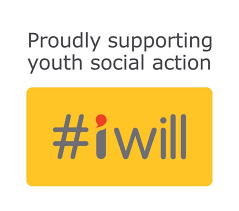 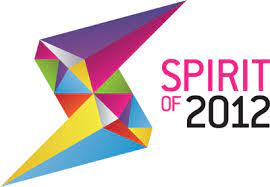 [Speaker Notes: Chris

Reiterate centenary connections - Launched to mark the centenary of women’s suffrage in the UK, the programme encouraged young women and girls to use their voices for positive change – just as their predecessors did 100 years ago.]
The EmpowHER Model
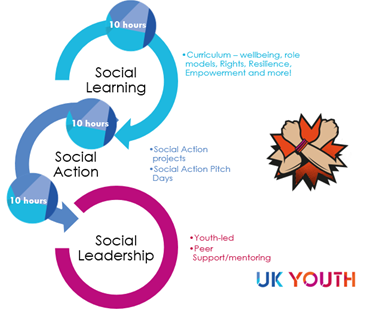 [Speaker Notes: Nicole

The EmpowHER delivery model takes YW&G+ on a journey through social learning, social action and finally social leadership…]
Delivering EmpowHER Legacy
What UK Youth delivered
[Speaker Notes: Nicole

The programme was designed with three distinct strands, with youth organisations assigned different levels of support from UK Youth and different amounts of funding. Support included:
Funding – this ranged from £2,000 seed funding to £15,000 funding. An additional cost of living uplift in funding was provided to support delivery organisations facing increased running costs. 
Initial project training – offered to all participants. An informative induction, covering essential delivery information required to run the programme rather than a development session to improve or increase youth workers’ skills.
Deep dive training – offered to some participants. This was intensive, focused training aiming to develop youth worker skills and knowledge around specific topics to support and enhance the delivery of the programme. Topics included developing safe spaces, social action and sustaining programme activity.
EmpowHER Toolkit – offered to all participants. A suite of delivery resources such as worksheets, session plans and links to websites and videos to support the delivery of social learning and social action plus tools to help partnership development and programme evaluation.
Project Officer support – offered to different degrees depending on strand. The lowest level of support provided only minimal support via email, for example answering administrative queries, while the highest level provided regular check-in meetings, networking opportunities and project visits.  

To improve accessibility and inclusion on the programme, an £18,430 underspend from the first phase of EmpowHER was used for training for delivery partners, translation of the EmpowHER resources toolkit  into different languages, installing an accessibility toolbar to the website hosting the EmpowHER toolkit and providing an access fund to support YW&G+ facing barriers to participation.]
Support by strand
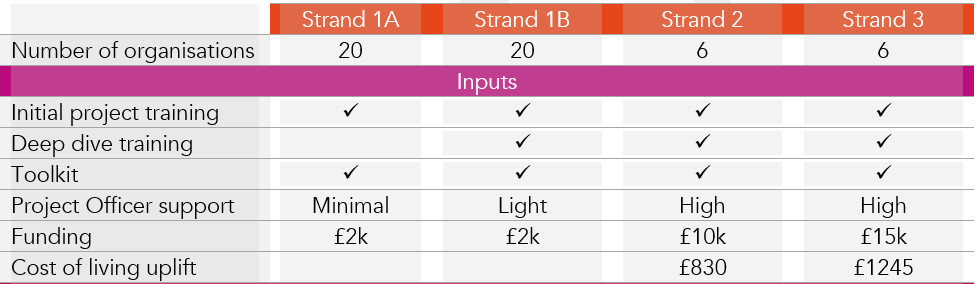 [Speaker Notes: Nicole

Brief overview of the differing levels of support on each strand]
Social action projects
There has been a huge variety of themes for the social action projects. The most common themes were violence against young women and girls, body image and environmental concerns.
Some examples of social action projects:
[Speaker Notes: Nicole

Youth workers have reflected on how refreshing it has been for the young people to pursue a topic they are passionate about.]
Evaluating EmpowHER Legacy
[Speaker Notes: Oscar]
Our approach to evaluation
[Speaker Notes: Oscar

The original EmpowHER evaluation looked in detail at outcomes for YW&G+ who took part. After three years of EmpowHER across four cohorts, we were satisfied that EmpowHER achieves strong outcomes for YW&G+. The standalone research project (also funded by Spirit) also considered the benefits of EmpowHER to youth organisations. This meant we could shift the focus of our evaluation for EmpowHER Legacy from the benefits of the programme itself to learning about how to scale and embed the EmpowHER model.]
Learning questions
1. Now that best practice has been established through previous EmpowHER cohorts, can we effectively scale the programme? 
2. What works when investing in organisations to embed and scale sustainable projects?
3. Does the scaling of EmpowHER lead to other outcomes for the youth sector?
4. Do these additional outcomes enable social action projects to become embedded? How?
[Speaker Notes: Oscar

The evaluation used Mixed methods, including surveys, reports, interviews and focus groups to explore these four questions.

I’ll come back to these questions as we go…
- But I just wanted to flag now that Q2 can easily be misinterpreted (I struggled with this one when I joined UKY!) – by sustainable projects it’s specifically referring to YSA projects delivered on EmpowHER Legacy.

Later on we’ll reflect on challenges faced during the evaluation process and the limitations of our approach to programme and evaluation design.]
Terms and definitions
Young women and girls (YW&G+) – We use ‘YW&G+’ to include young people who may not identify as young women or girls
Youth-led social action (YSA) – activities run by young people that make a positive difference to others or the environment
Partnership working – two or more organisations collaborating for a period of time.
Scale – the attempt to reach more people, for example through a particular project without significantly reducing impact
Embed – to integrate something (e.g. a delivery model or tool) into an organisation’s or individual’s practice so that it becomes part of ‘business as usual’.
[Speaker Notes: Oscar

We use a few key terms when talking about EmpowHER Legacy, so it’s worth defining those at this point before we get into the findings.

Young women and girls (YW&G+) – Although EmpowHER targets young women and girls specifically to address disproportionately low wellbeing among this group, we recognize these challenges also affect other marginalized genders. We use ‘YW&G+’ to include young people participating in the programme who may not identify as young women or girls (e.g. young people who were female at birth but identify as non-binary)
Youth-led social action (YSA) – activities run by young people that make a positive difference to others or the environment (#iwill Movement)
Partnership working – two or more organisations collaborating for a period of time.
Scale – the attempt to reach more people, for example through a particular project without significantly reducing impact (New Philanthropy Capital, 2014).
Embed – to integrate something (e.g. a delivery model or tool) into an organisation’s or individual’s practice so that it becomes part of ‘business as usual’.]
Learning question 1: Now that best practice has been established through previous EmpowHER cohorts, can we effectively scale the programme?

Learning question 2: What works when investing in organisations to embed and scale sustainable projects?
[Speaker Notes: Oscar

This first section looks at learning questions 1 and 2…

Learning question 1: Now that best practice has been established through previous EmpowHER cohorts, can we effectively scale the programme?

Learning question 2: What works when investing in organisations to embed and scale sustainable YOUTH SOCIAL ACTION projects on EmpowHER?]
Key findings: Outputs and outcomes
[Speaker Notes: Oscar

We’re going to focus on outputs and outcomes first and look at what they tell us about our ability to scale EmpowHER.]
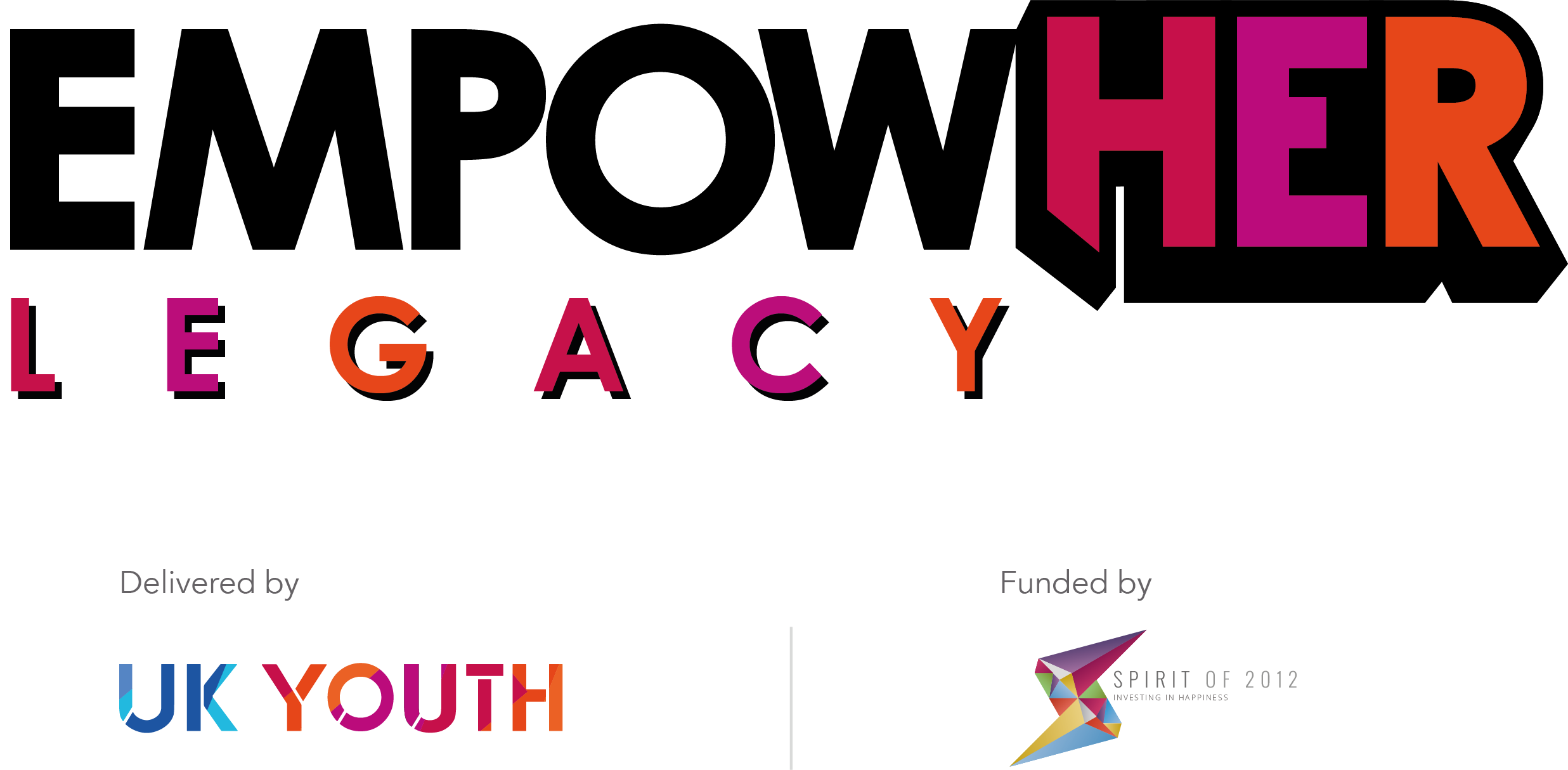 Outputs
[Speaker Notes: Molly

Of these YW&G+, 42% were from racialized backgrounds, 60% were from low-income families and 24% had poor mental health.

The most common social action project themes: violence against women and girls, body image, environmental issues.

Youth organisations worked with 171 other organisations as referral, funding, operational and delivery partners. Partners ranged from small community groups to national and international organisations (e.g. National Centre for Writing, Amnesty International and Women’s Aid), but the majority of partnerships were with local organisations (e.g. community groups, local radio, schools).]
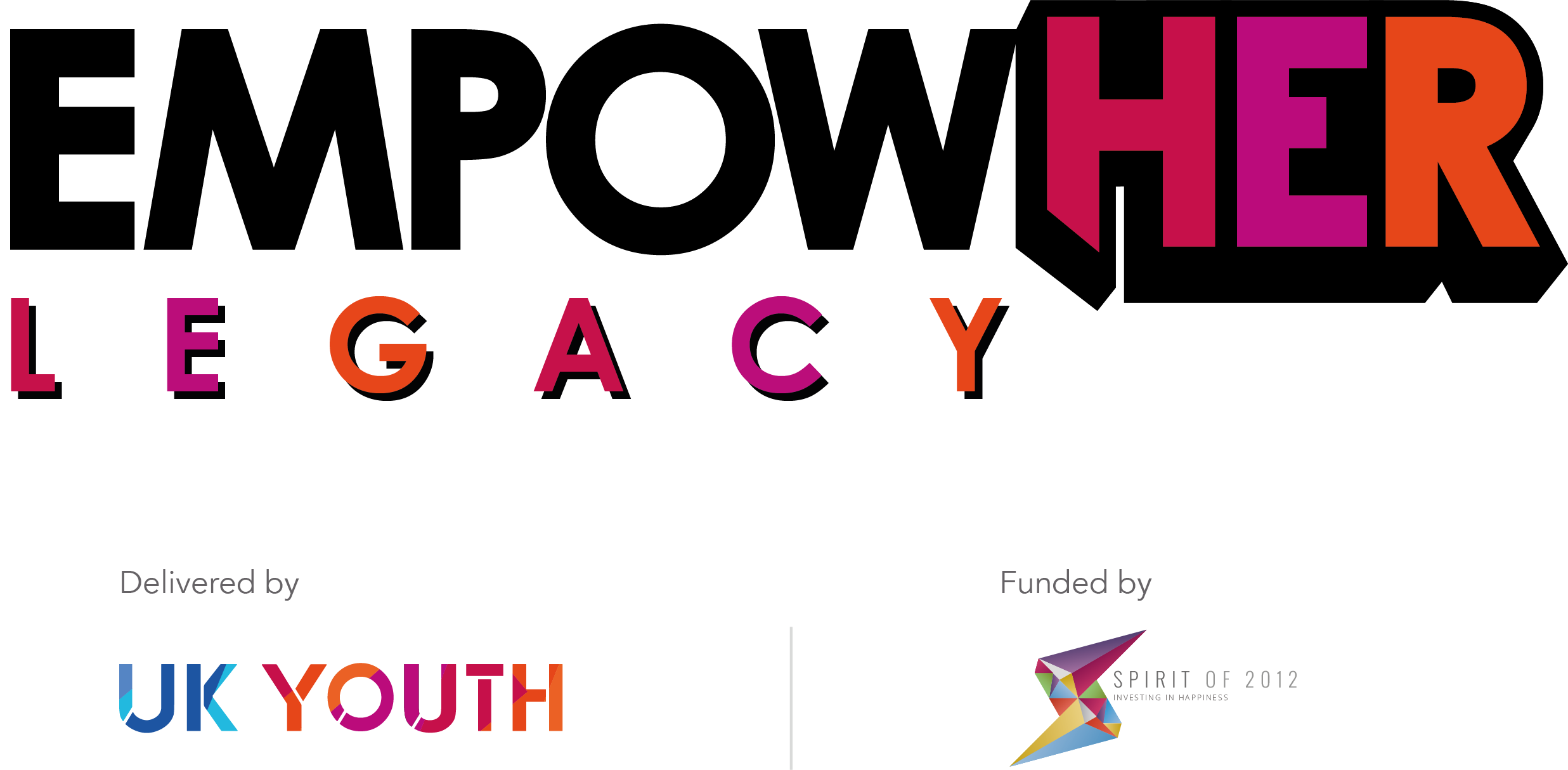 Increased output per £1
+93% per £1
+78% per £1
[Speaker Notes: Oscar

For every £1 invested, EmpowHER Legacy delivered greater output than the original EmpowHER programme. For example, the number of YW&G+ reached almost doubled on EmpowHER Legacy (an increase of 93%) and the number of YSA projects delivered increased by 78%. 

This comparison is made on the basis of ‘per £1 invested’, which allows for the original EmpowHER programme having a total budget five times that of EmpowHER Legacy.


We also looked average number of delivery hours provided to YW&G+ across the strands and it was broadly similar when controlling for differences in funding. Strand One B provided the most delivery hours, per £1 invested. This tells us that lower levels of ‘seed’ funding may offer slightly greater value in terms of output but does not account for outcomes achieved, quality of delivery, experiences in delivery which we’ll come to.

Move on to outcomes…]
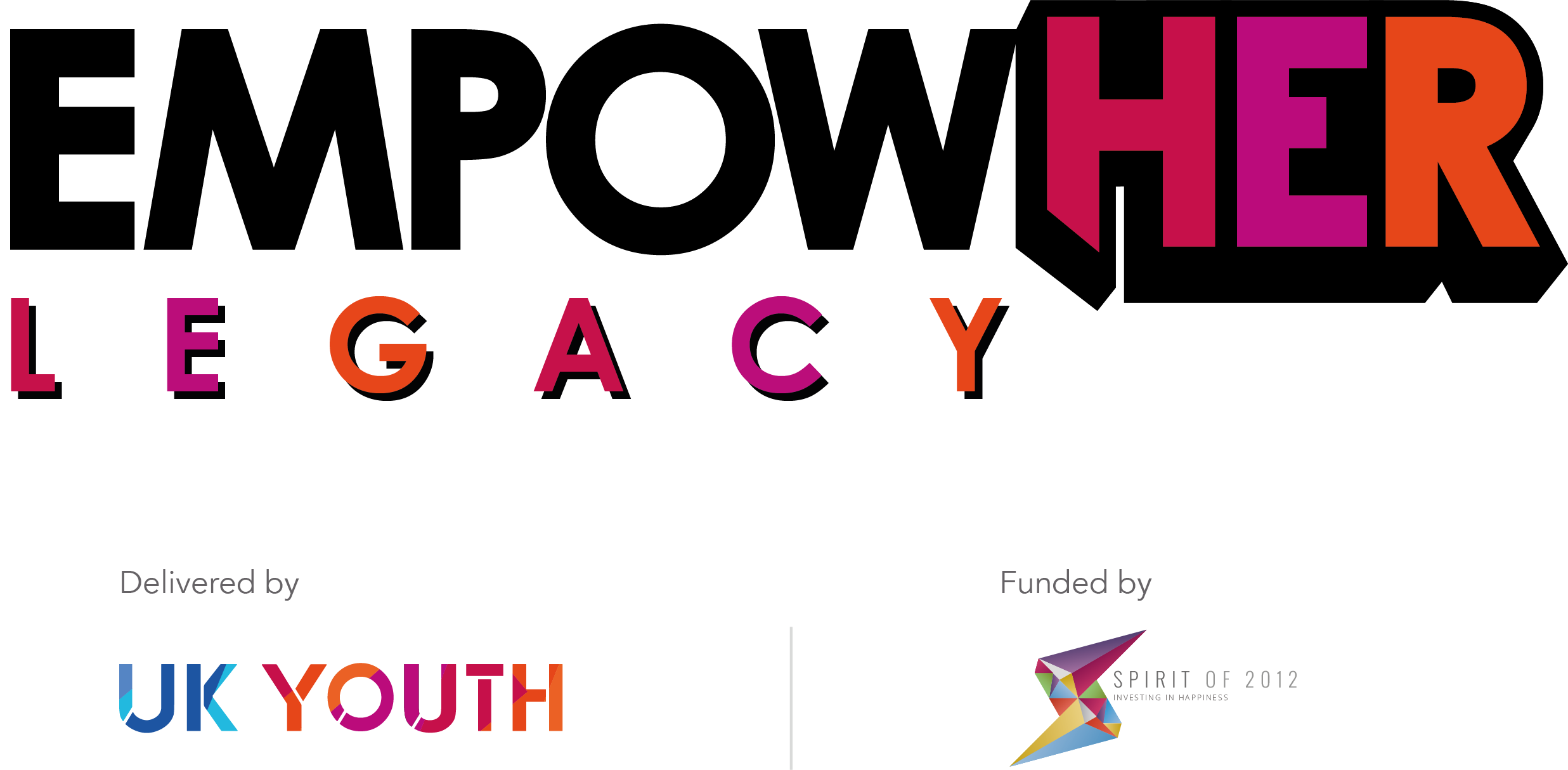 Outcomes for YW&G+
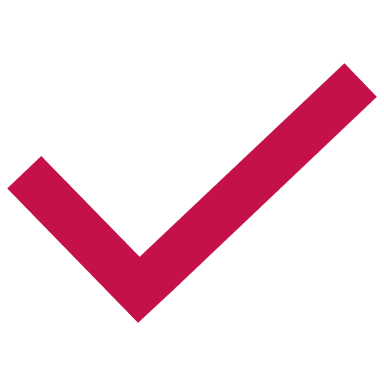 Increased self-acceptance, sense of belonging and confidence
Improved social action-specific awareness and skills
Ongoing interest in participating in social action
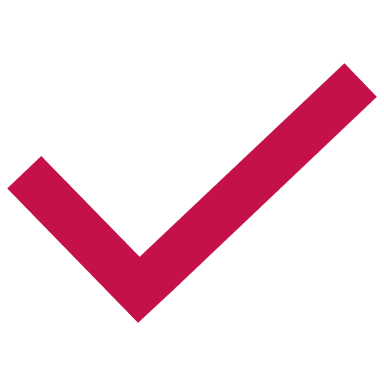 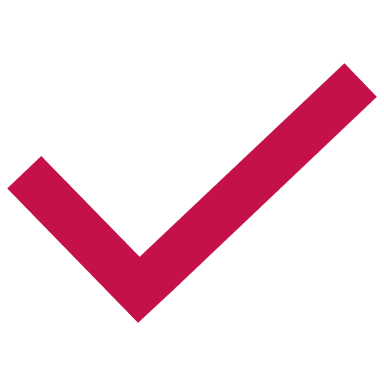 “This group of participants all have varying degrees of mental health issues that affects their day-to-day living. We have had a participant who came out of school due to bullying and became excluded from social gatherings. She has attended the programme and has thrived. She has taken an active part in sessions, really getting involved in activities and has carried out social action in her own time outside of the leader-led sessions.”
- Youth Worker, Strand Two
[Speaker Notes: Molly]
“I believe I can make a positive change in my community, by inspiring others with new ideas and exciting projects of my own in the future.”
– girl, Strand Two
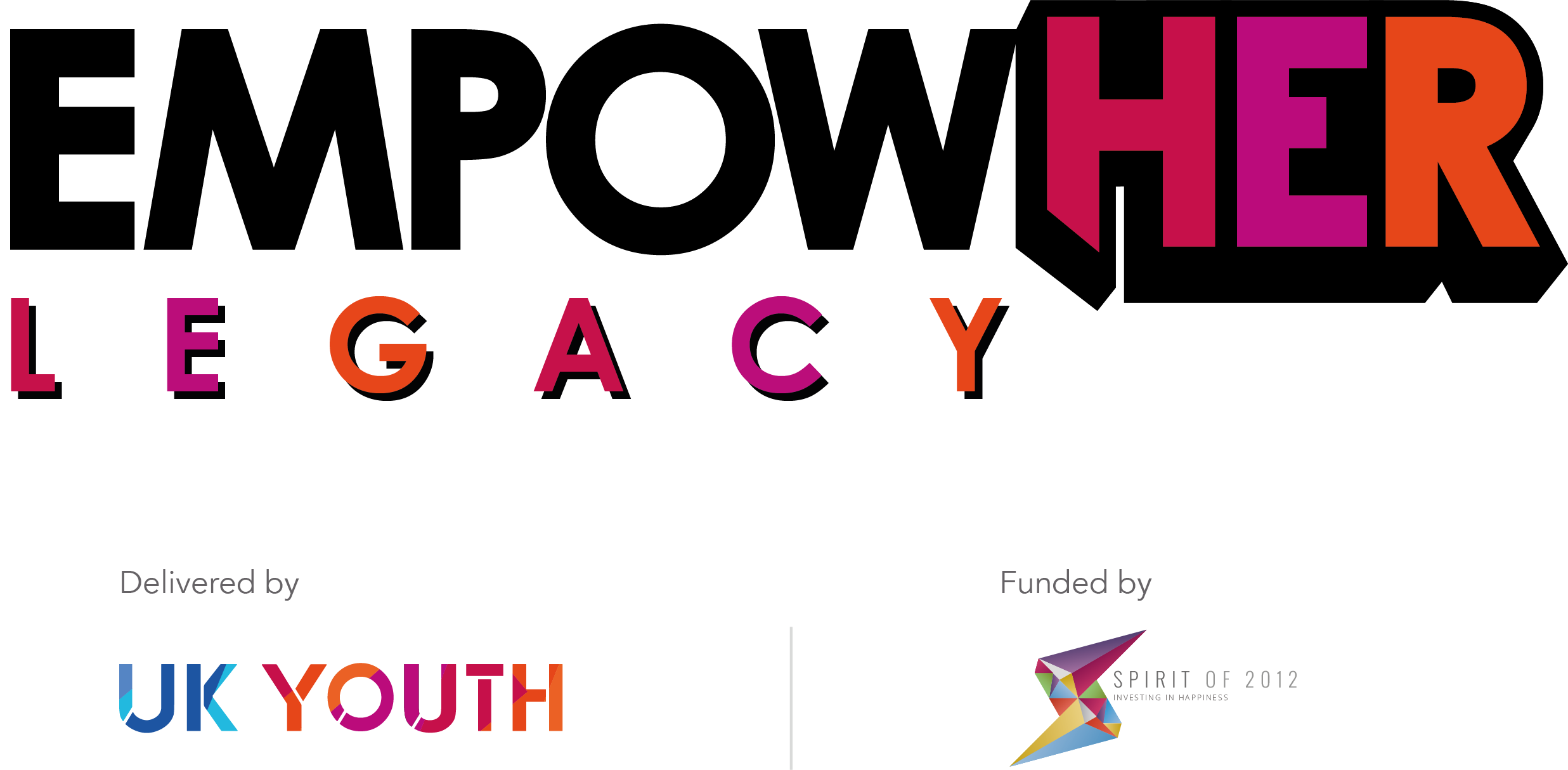 Outcomes for youth workers
Enjoyed EmpowHER and eager to continue
Improved skills in youth-led delivery
Increased knowledge of delivering social action
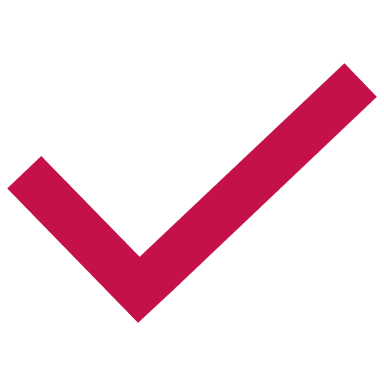 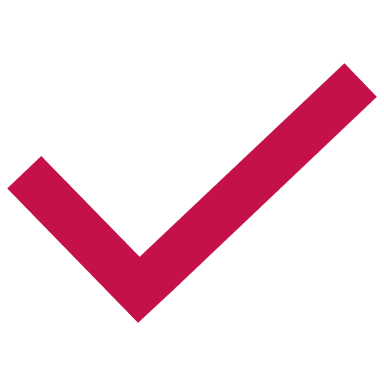 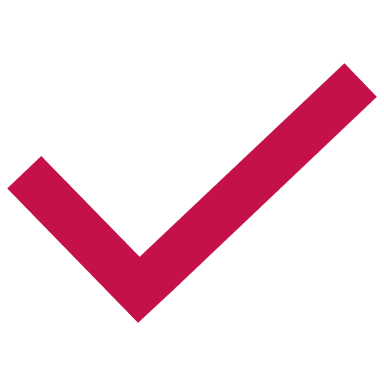 "going forward I'd like to consult more with young people before I decide on what projects I want to be involved with”
 – Youth Worker, Strand One A
[Speaker Notes: Molly]
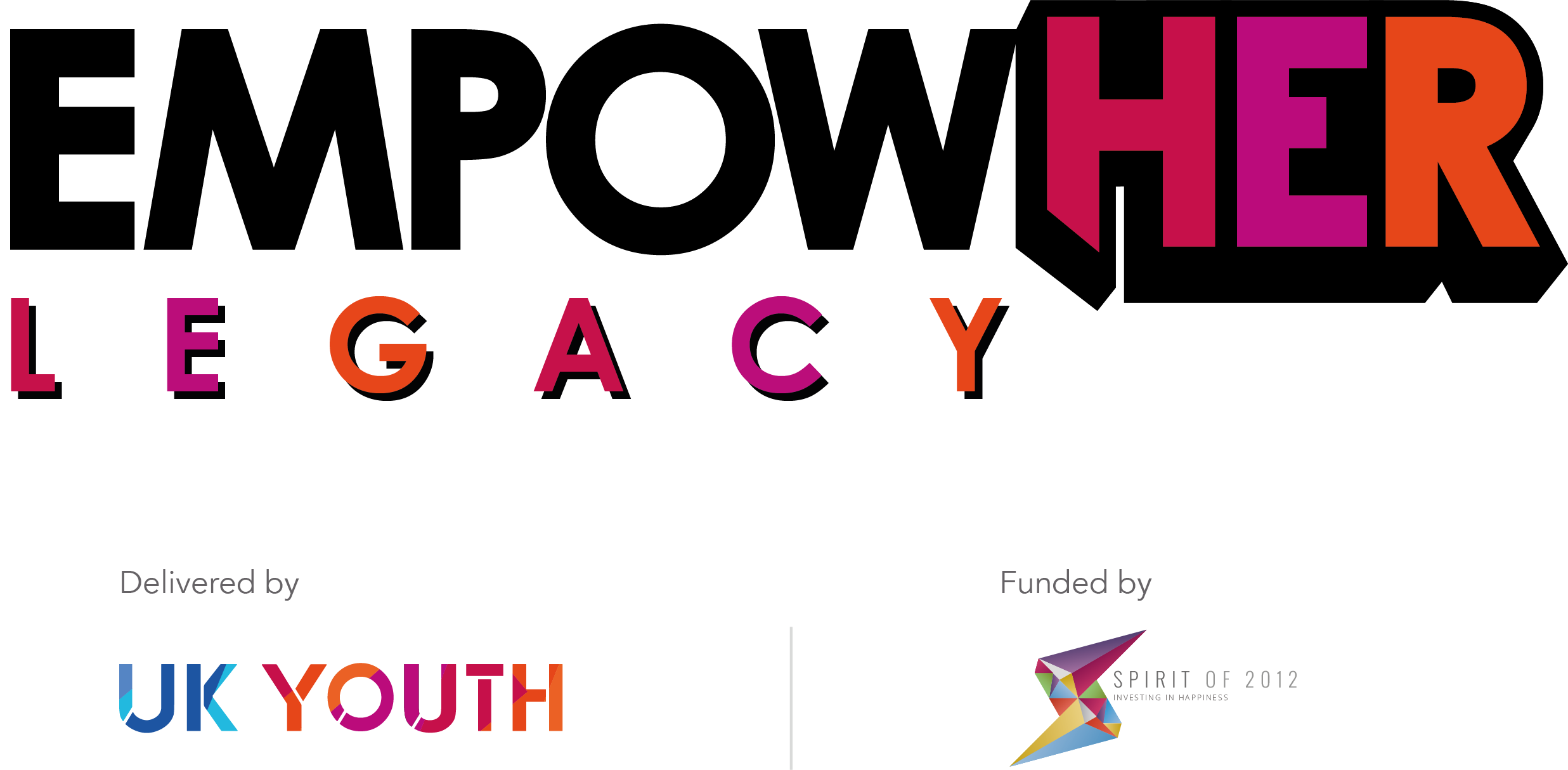 Community outcomes
Overall, YSA projects were most likely to impact the YW&G+’s more immediate community but also often facilitated outreach to wider community.
Immediate community – feedback from teachers and parents who have observed changes and development in YW&G+
Wider community:
Delivery often took youth organisations out into wider community
Youth workers reported positive interactions
[Speaker Notes: Molly]
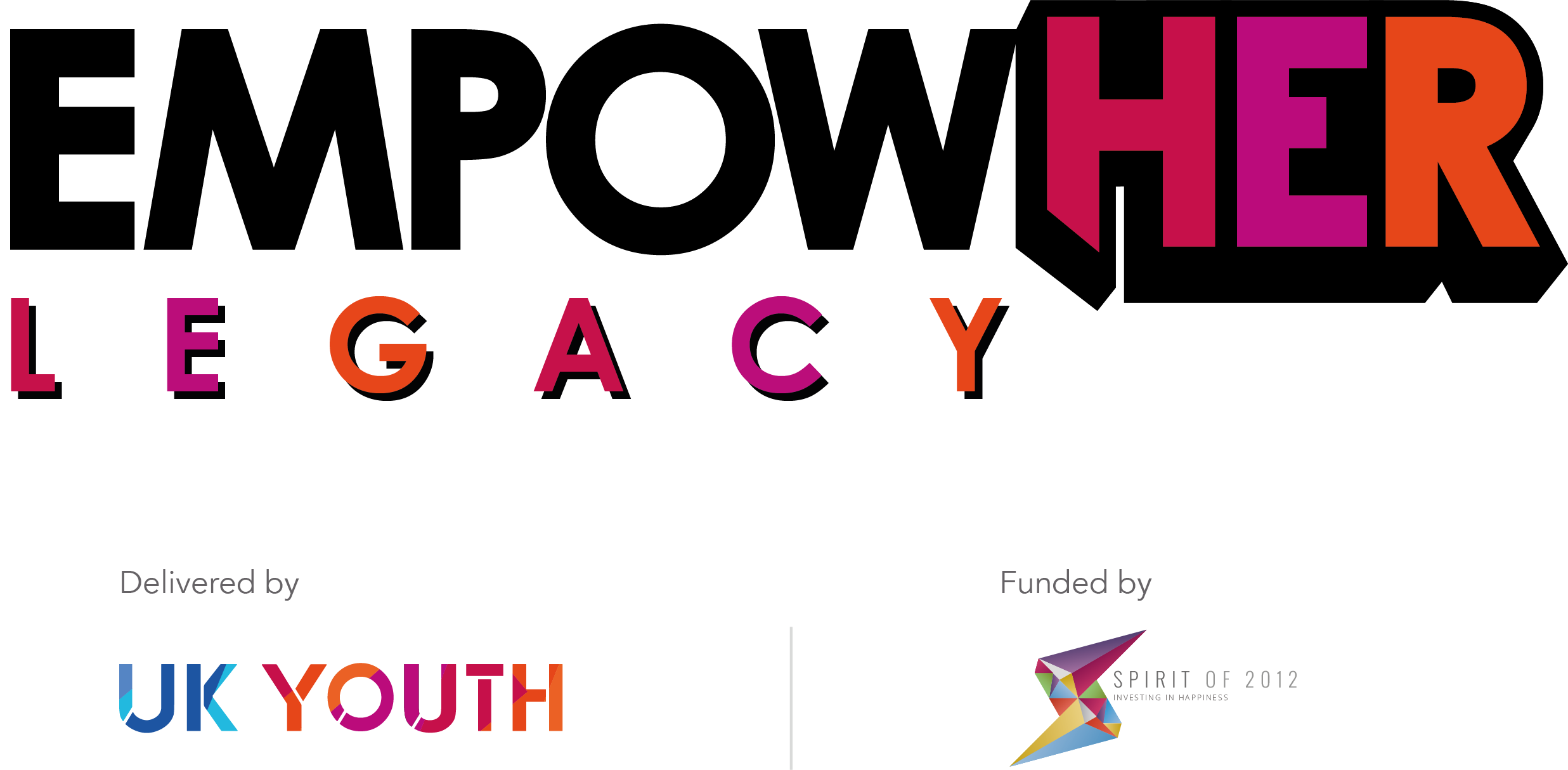 Legacy outcomes
For YW&G+
YW&G+ are keen to continue participating in social action beyond the programme 
YW&G+ went on to lead more social action after the programme and were supported to do so

For youth organisations
The majority were continuing to deliver elements of EmpowHER –e.g. continuing gender-targeted work and social learning and/or social action.
Youth worker skills and knowledge and securing additional funding.
[Speaker Notes: Oscar

We know from the previous evaluation and standalone research that YW&G+ are keen to continue participating in social action beyond the programme 

… For YW&G+
Previous cycles of EmpowHER delivery and research found that YW&G+ are keen to continue participating in social action beyond the programme. This desire to continue social action was also seen through the evaluation of EmpowHER Legacy. Where next steps were made available to them, YW&G+ went on to set up EmpowHER sessions at their schools, stepped up as Young Leaders, started volunteering or started planning the next step for their social action project. There have also been examples of young people joining youth organisations as staff after taking part in EmpowHER. Youth workers emphasised the importance of building these pathways into programmes like EmpowHER so that young people can easily continue to build on their YSA experience.

… For youth organisations
Through follow-up interviews with delivery organisations from the original EmpowHER programme (two years after delivery ended) and EmpowHER Legacy (three months after delivery ended), we found that the majority were continuing to deliver elements of EmpowHER. For many organisations, this looked like continuing gender-targeted work and social learning and/or social action, often following a similar structure to the EmpowHER model. Youth workers reflected on how much they had learnt through delivering EmpowHER as individuals and organisations, which has led to developing as an organisation and achieving further funding to deliver similar work for young people. In the few instances where youth organisations hadn’t continued to deliver elements of EmpowHER, this was usually due to staff turnover or pressure to move onto the next funded programme.  These themes are discussed in more detail later in this report.]
“The young women want to carry on using their voice to create change and help the younger generation. Some of the young women mentioned contacting other organisations and volunteering.”
– youth worker, Strand Three
[Speaker Notes: Oscar

A youth worker told us…]
Case study: Original EmpowHER delivery organisation

We were funded to deliver EmpowHER from 2018 to 2021. EmpowHER was very helpful for the organisation’s development. Before delivering EmpowHER, we started as a sports organisation wanting to reach more YW&G+. The restricted, gender-targeted funding for EmpowHER was helpful for cementing this in our organisation. We now employ more female staff – we didn’t even have a maternity policy before. Young women who took part in EmpowHER have now become staff members, partly because of leadership opportunities during the sessions.

EmpowHER has really driven forward our understanding of social action as a tool for personal development. We now use it in all our programmes. Using the language of social action has helped to attract funding, including from Comic Relief. This started with EmpowHER. 

“In the same way that a football game is about building relationships, we see social action as the vehicle, not the purpose.” – youth worker
[Speaker Notes: Oscar

This case study relates youth organisation who participated in the original EmpowHER – we followed up with them two years after they finished.

The legacy of EmpowHER for them is:
- Building more gender-targeted support into their core offer
- Hiring more female staff and putting policies in place to reflect this
- YW&G who took part in EmpowHER have now become staff members and are using leadership skills they developed on the programme

- Crucially, they’re now using social action as a tool across all of their provision. Their journey with social action started with EmpowHER and they’re now using it to secure additional funding.]
Key findings: What works to scale the EmpowHER model?
[Speaker Notes: Oscar

This section explores how UK Youth sought to scale the EmpowHER model and what UK Youth has learnt through delivering EmpowHER Legacy.

We compare data across strands, where it is robust and allows us to draw conclusions. Equally, youth workers explained which aspects of the model were most crucial to helping them to deliver high quality EmpowHER sessions to YW&G+. The toolkit  was the standout element that youth workers credited for enabling them to successfully deliver the programme, regardless of assigned strand or prior experience.]
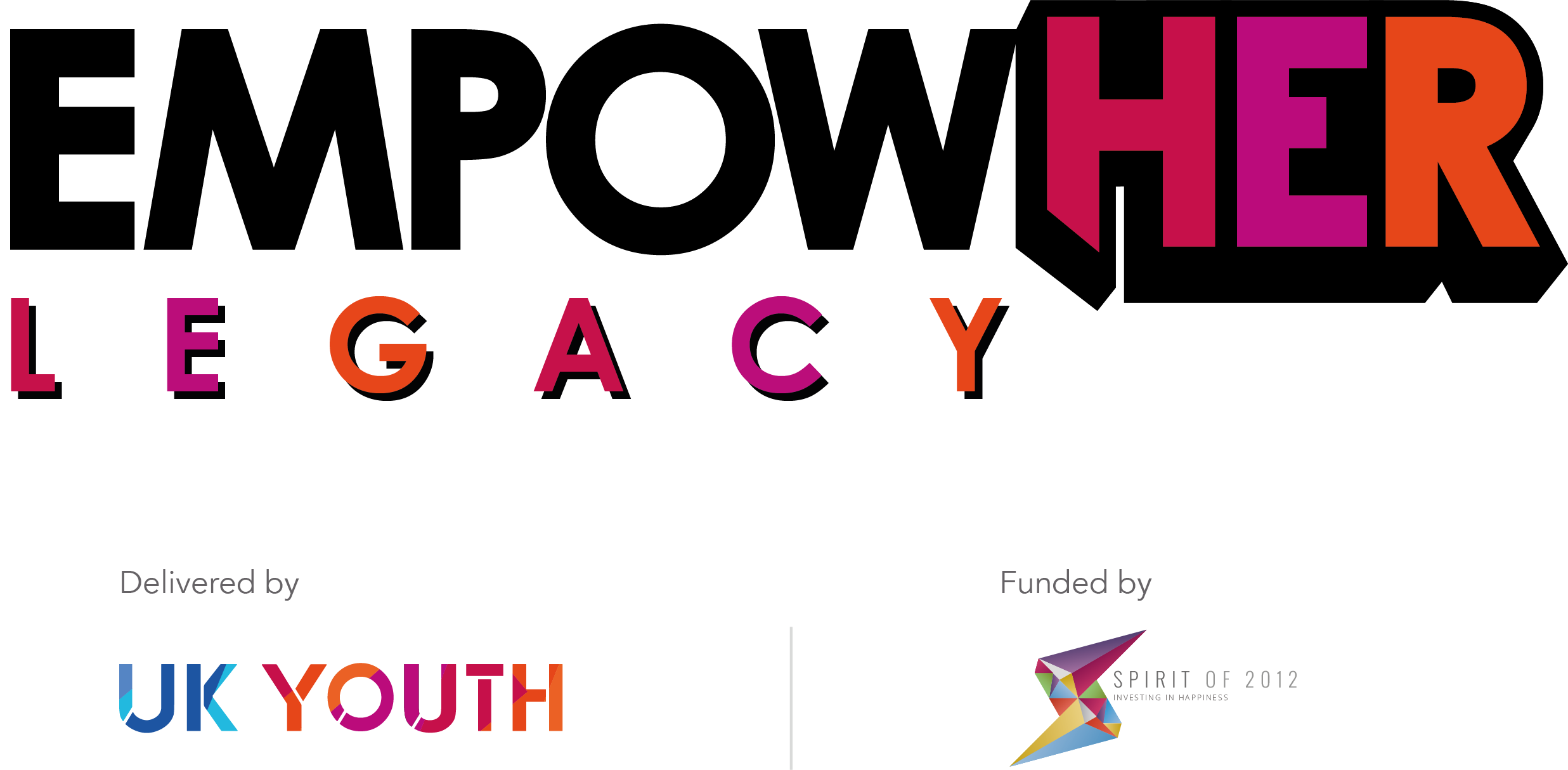 The EmpowHER Toolkit
Made youth workers’ lives easier – shortcut to delivery
Supported youth workers at different levels of experience
Uses: inspiration, guidance, benchmarking, facilitation tool
Influenced development of practice to be more youth-led
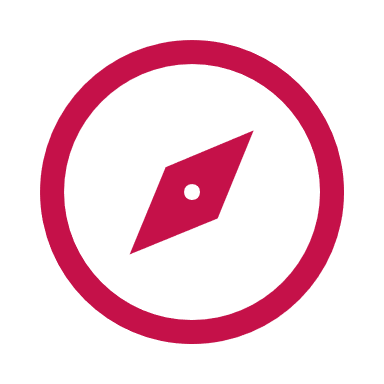 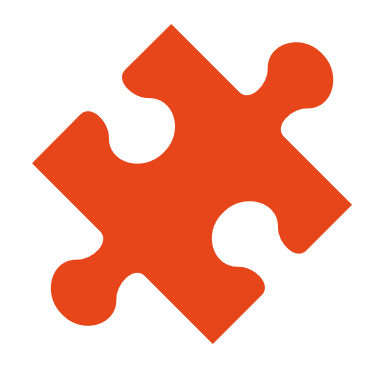 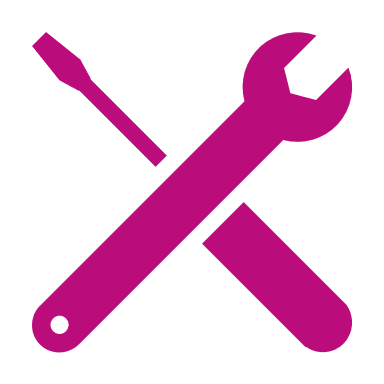 [Speaker Notes: Molly]
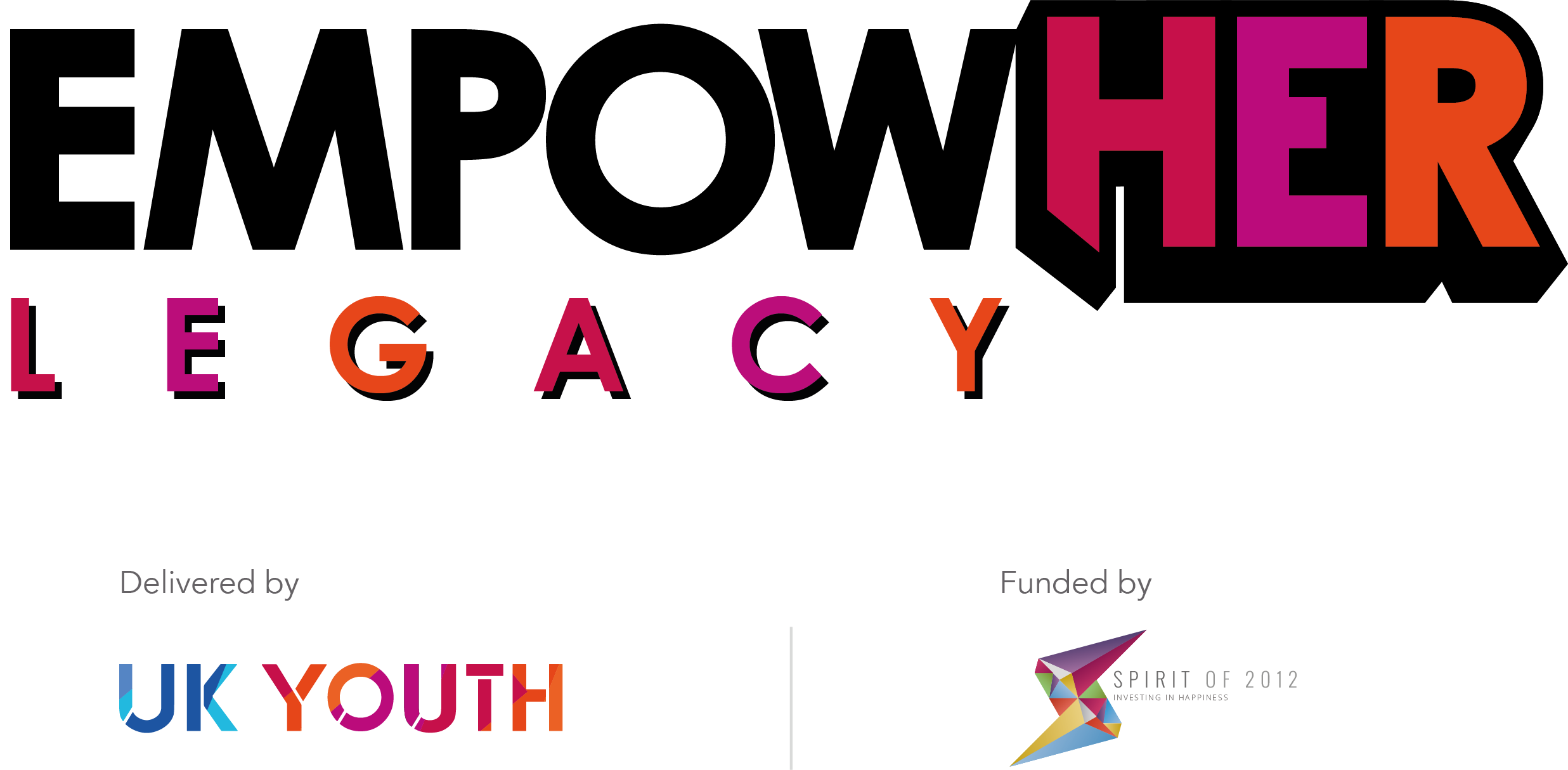 Getting the funding right
Many Strand One organisations (receiving £2,000) delivered excellent YSA – however, youth workers told us that this was challenging and organisations bolstered delivery using reserves or support in kind.
Capacity challenges were felt across strands – and were not limited to smaller organisations.
Strand Two and Three organisations felt £10-15k was adequate funding.
[Speaker Notes: Oscar

Low levels of ‘seed funding’ might be seen as providing a platform for organisations to leverage funding from elsewhere but the need to find additional resource appears to have acted as a distraction for organisations.]
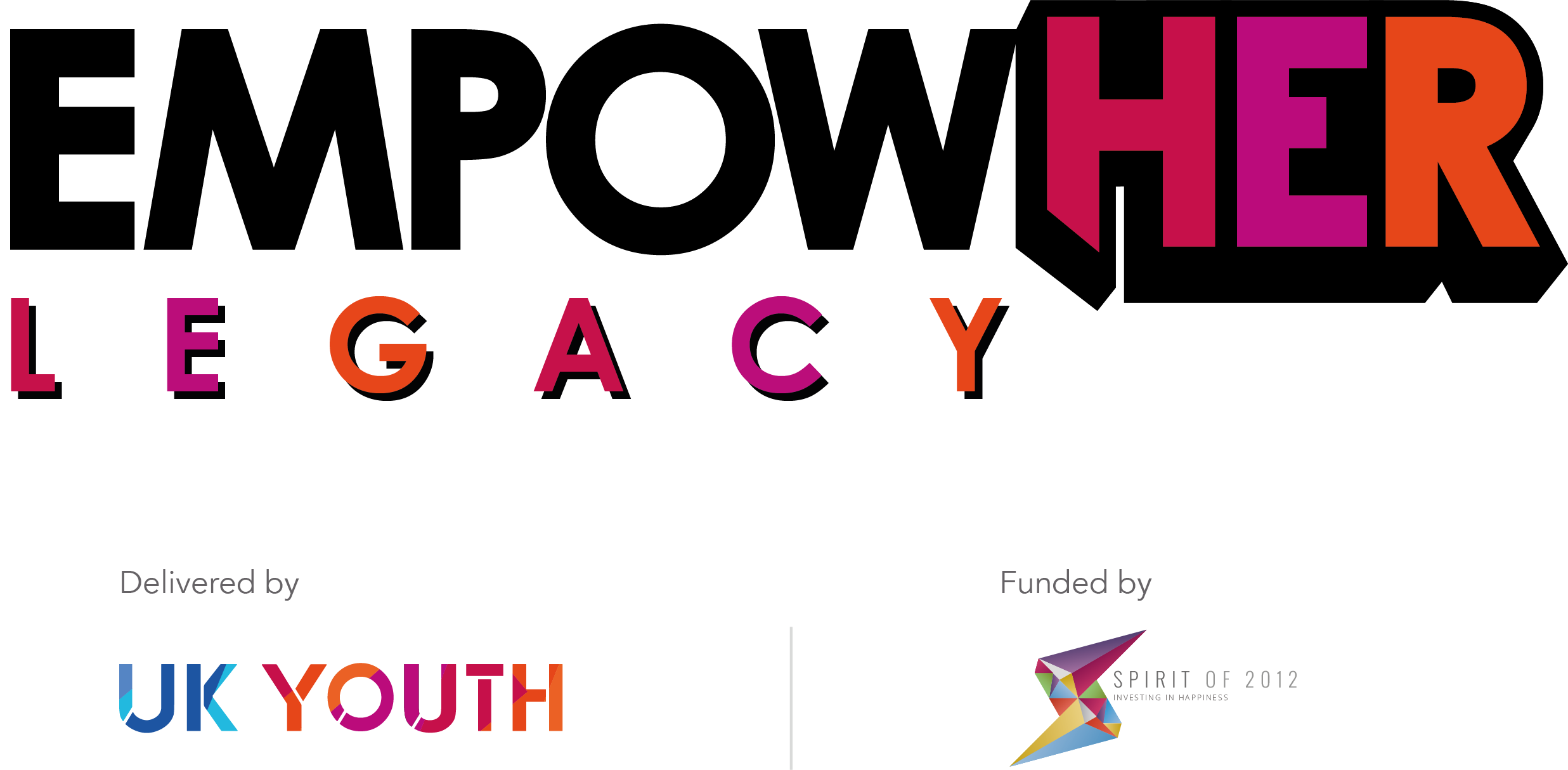 Training and peer learning
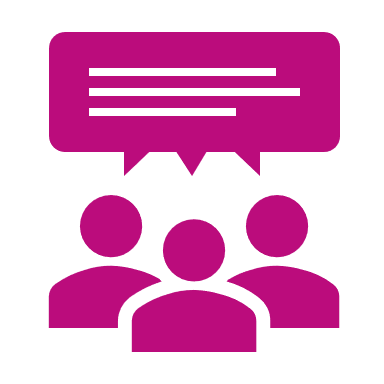 Youth workers found deep dive training very useful
Youth workers particularly valued space to share and discuss experiences and learning with peers from other organisations
1:1 support from UK Youth support staff
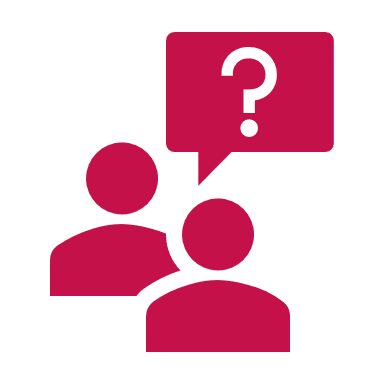 Youth workers valued UK Youth’s staff deep understanding of youth work
Considered pivotal support by youth workers – particularly for staying ‘on the right lines’ with social action and ‘on track’ with evaluation
[Speaker Notes: Molly]
The efficacy of deep-dive training
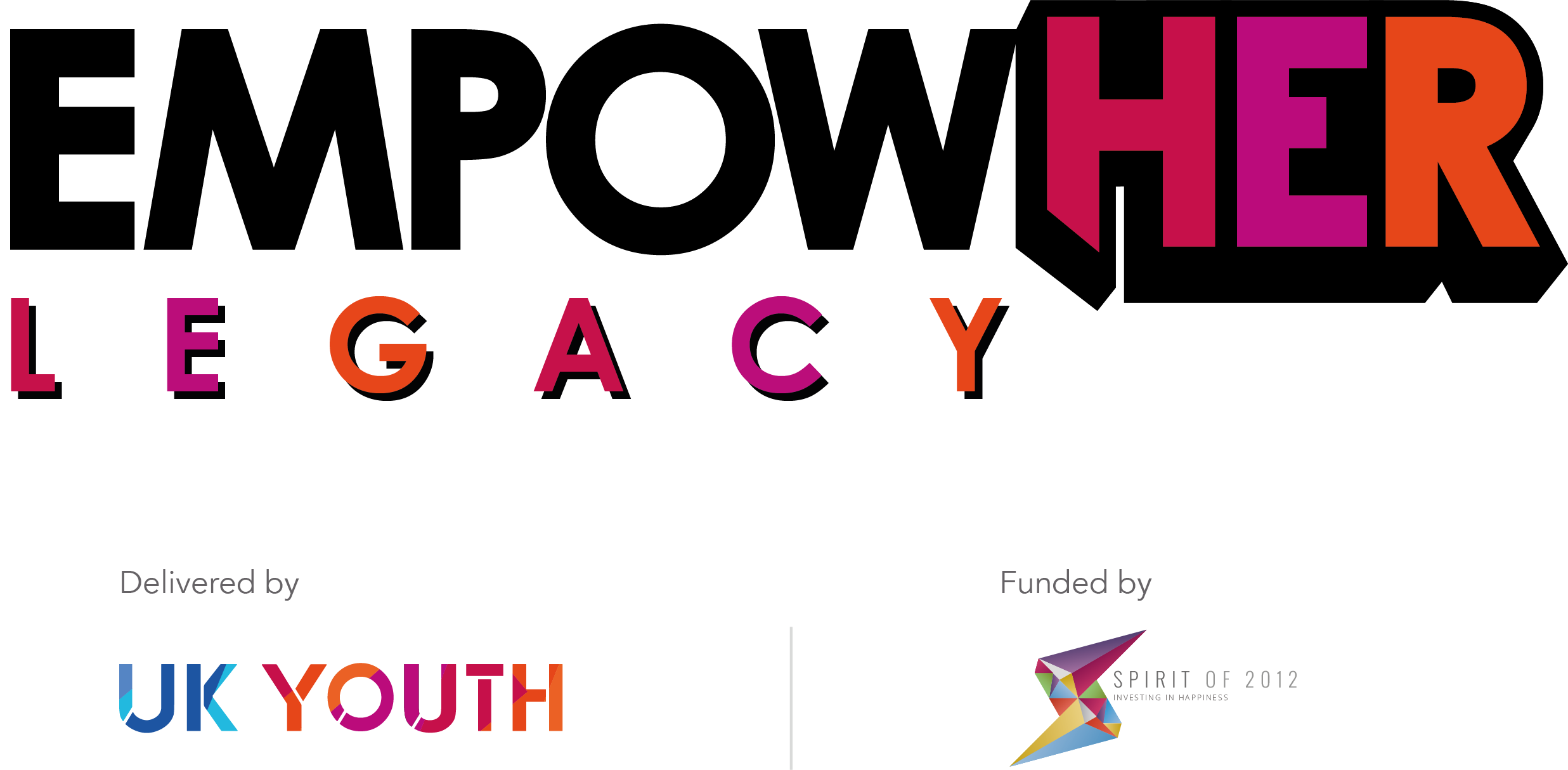 [Speaker Notes: Molly]
Key findings: What works to embed sustainable projects?
[Speaker Notes: Oscar

Many of the enablers of scaling outlined in the previous section also apply to embedding sustainable YSA projects longer term. In this section, we explore other elements of EmpowHER Legacy and discuss other factors to consider in embedding quality practice.]
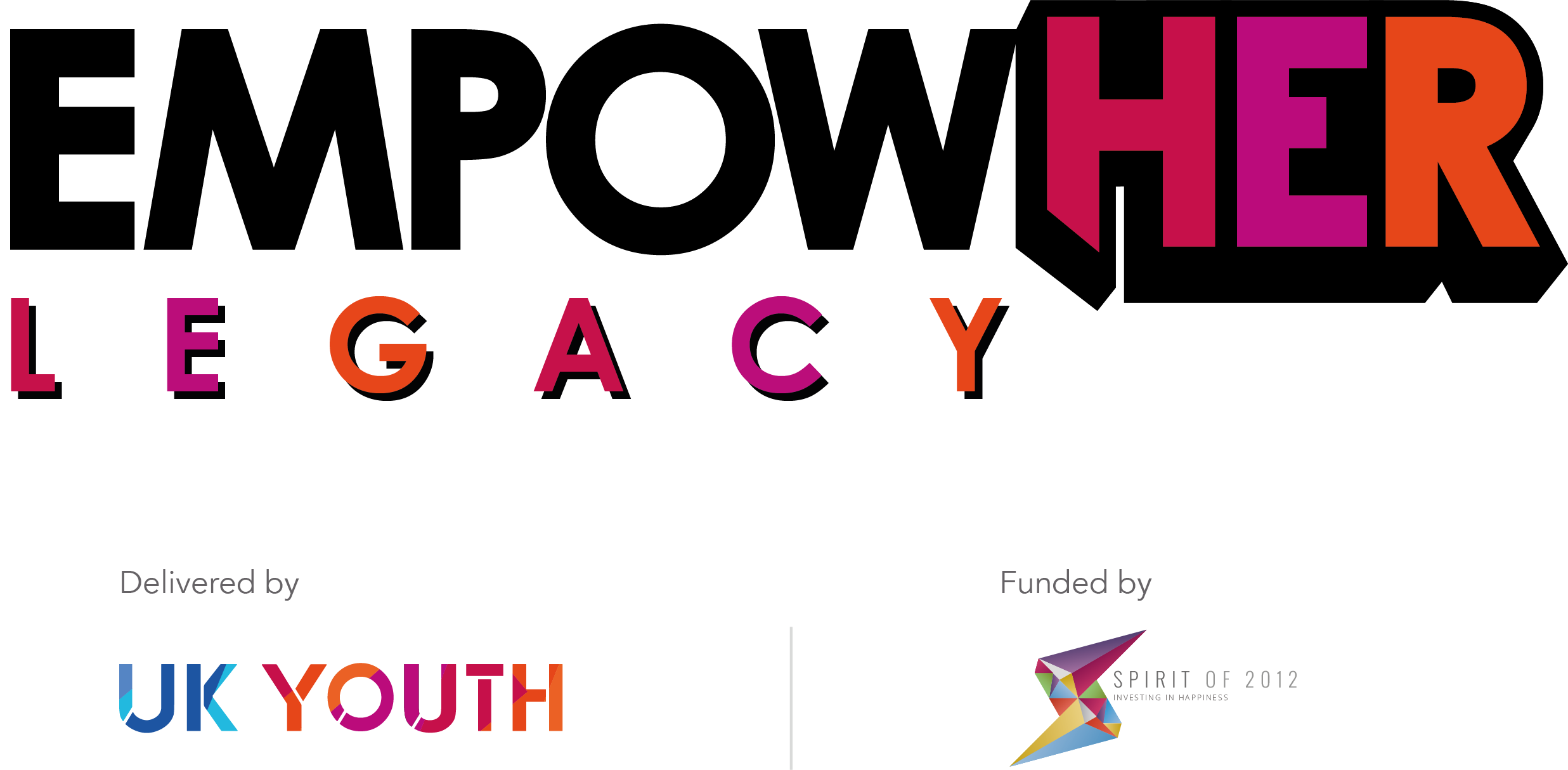 Flexibility within the model
Enabled more youth-led delivery as youth workers had freedom to follow interests of YW&G+
Youth workers could choose the approach (e.g. targeted delivery, open sessions) to suit YW&G+’s needs and fit with existing provision
Youth workers were able to lean more on their youth work expertise than is sometimes possible on more structured programmes
All of these benefits make youth social action projects more relevant, engaging and meaningful to YW&G+ and make the model easier to embed into organisations.
[Speaker Notes: Molly]
Allowing time and building on youth worker expertise
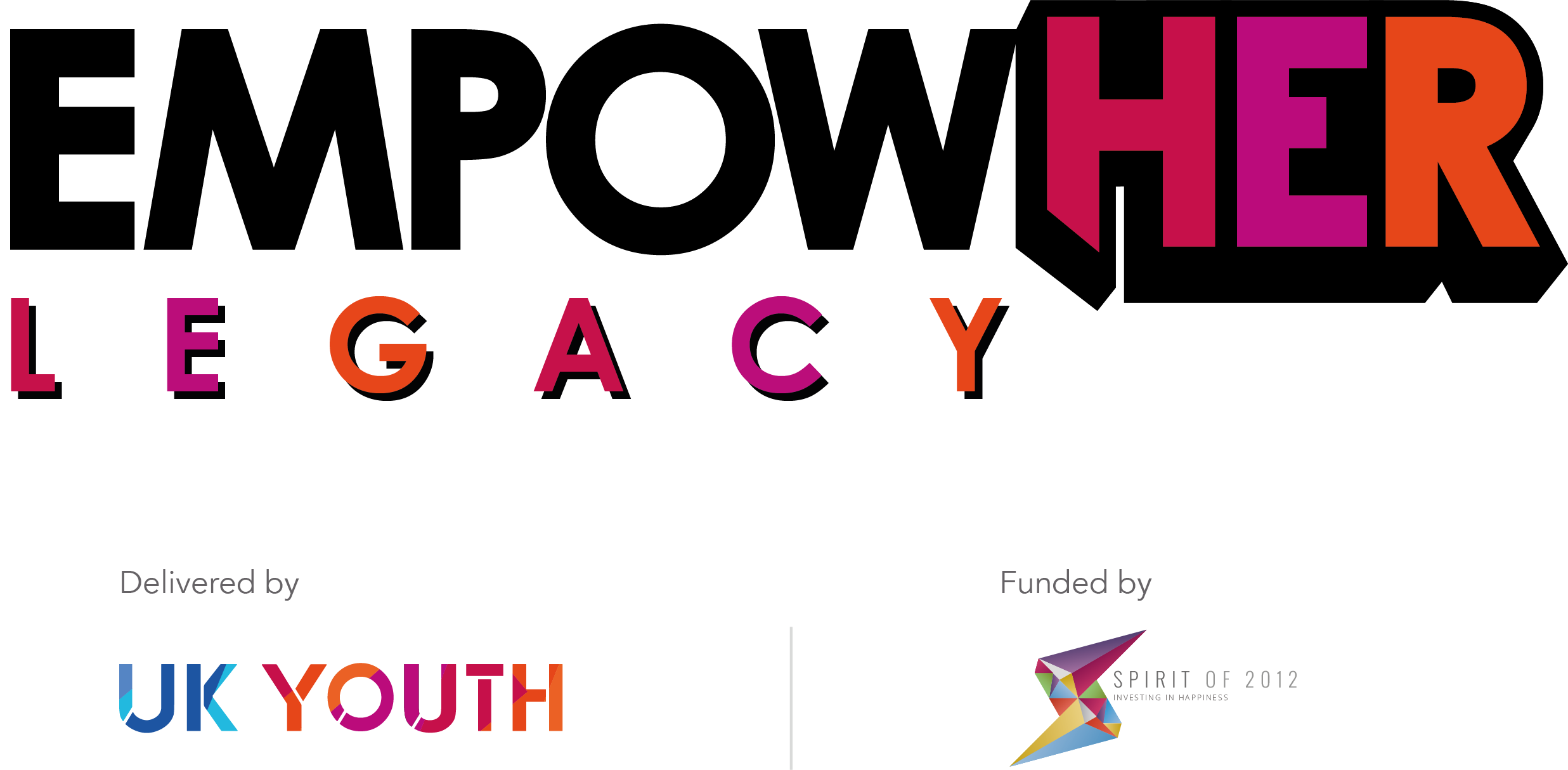 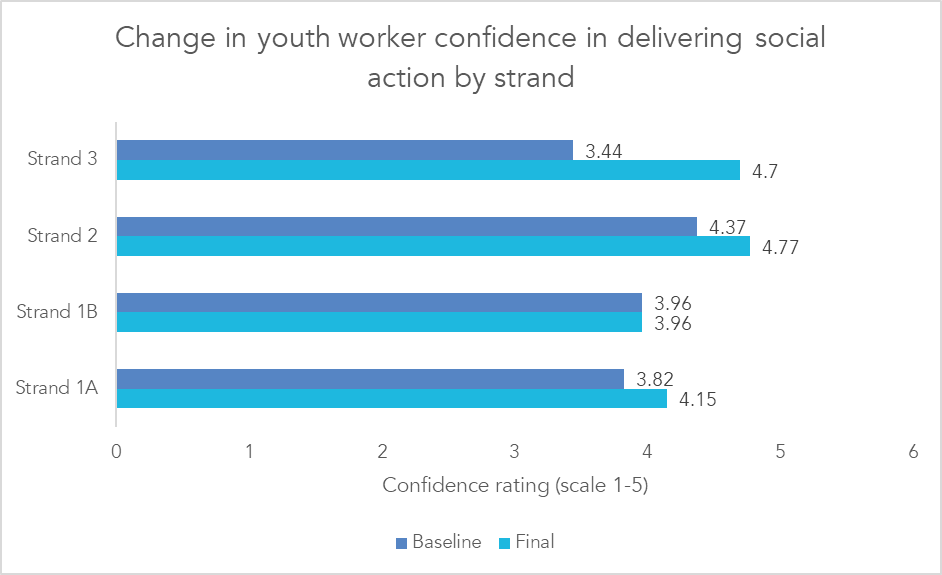 [Speaker Notes: Oscar

Youth workers in Strand Three (who delivered two cohorts of EmpowHER) saw the greatest increases in confidence according to the youth worker survey. They told us they felt able to “hit the ground running” and needed less 1:1 support from UK Youth when delivering their second cohort.

Strands Two and Three had larger positive changes in confidence between the beginning and end of delivery than Strand One organisations in confidence  across measures for delivering social learning and social action and developing partnerships and sustainability plans. 

Youth organisations’ and youth workers’ prior experience of delivering YSA appeared to make a difference to quality of social action projects. I.e. there was an ongoing lag in achieving the highest quality YSA for youth workers’ without this prior experience, despite the range of support provided to them. We’ll come back to this when we talk about underpinning the workforce.]
"We have a better understanding of social action now so we can only imagine that the next time we do this we'll have a clearer idea of where we should be heading."
- youth worker, Strand Three
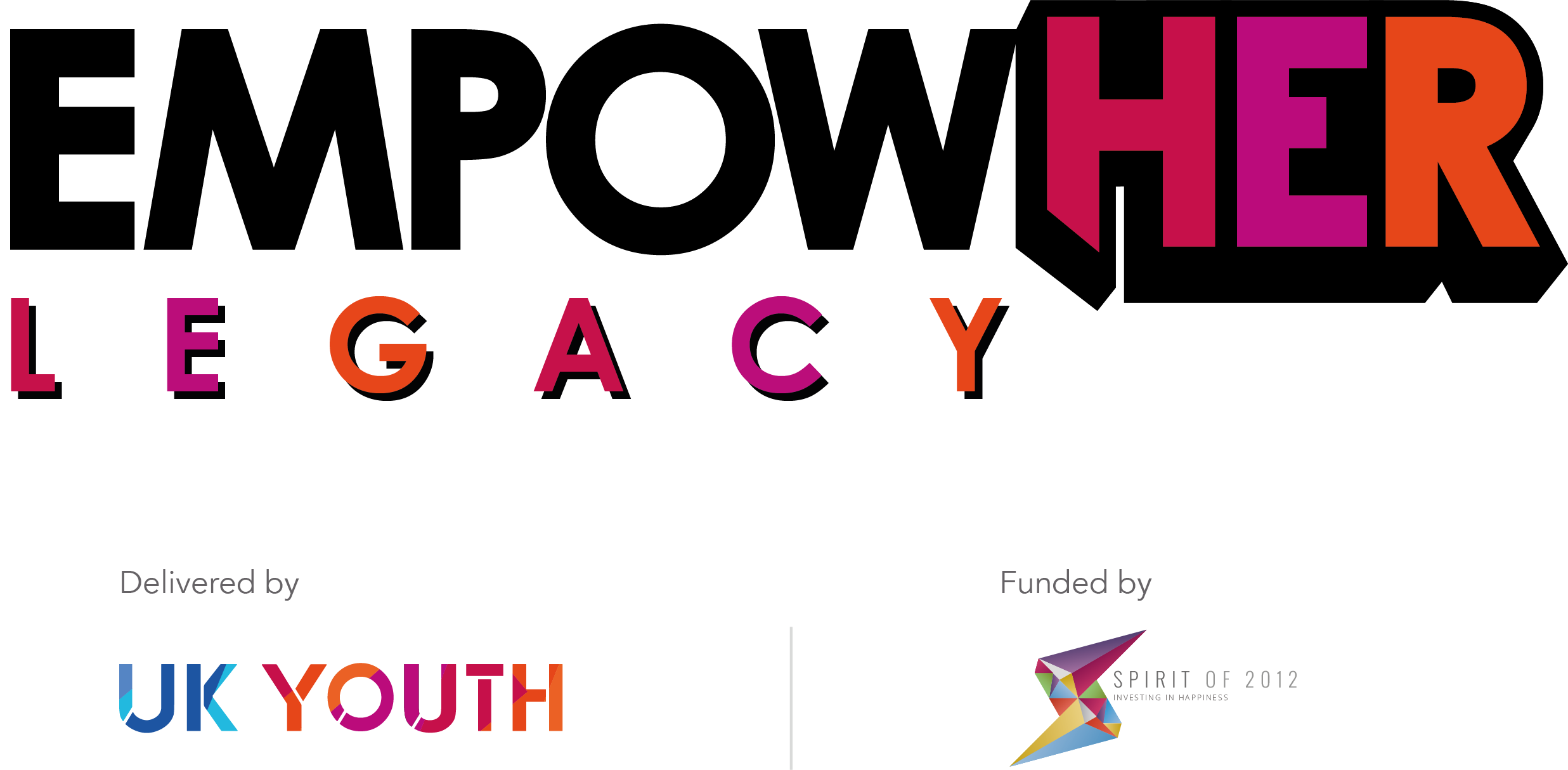 Longer-term funding & delivery windows
Youth workers reflected on how much they had learnt and developed simply through delivering the programme – there is a need to leverage these skills
YW&G+ are able to continue their engagement when funding/delivery is over a longer period – building on their experience, skills and confidence
Youth workers appreciated the medium-term funding offered by EmpowHER (a year rather than a few weeks/months) but expressed a preference for longer-term funding that supports the sustainable development of skills and protects capacity for delivery rather than income generation.
[Speaker Notes: Oscar

Youth workers reflected on how much they had learnt and developed just through delivering EmpowHER – this suggests that longer delivery windows will enable them to leverage these skills to sustain and embed YSA projects.

On the last point – Shorter delivery windows can mean rushing to develop partnerships and securing additional funding before the model is embedded – UKY should consider requirements and guidance on this. Trying to achieve these things at the start of a short delivery window are difficult for youth organisations. Whereas partnerships and leveraging additional funding towards the end of the delivery window can have a greater impact on the sustainability of YSA projects.]
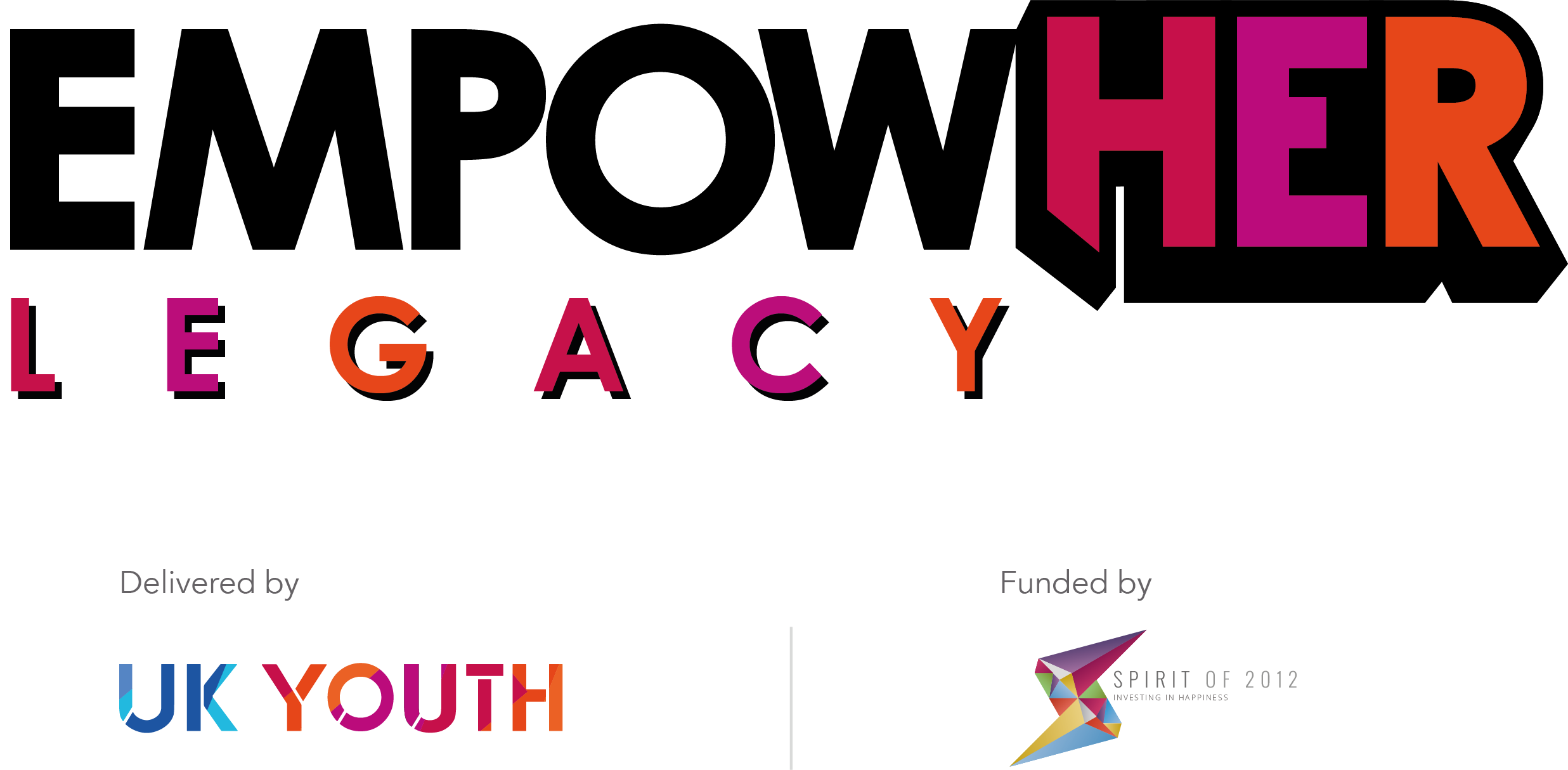 Learning question 3: Does the scaling of EmpowHER lead to other outcomes for the youth sector?

Learning question 4: Do these additional outcomes enable social action projects to become embedded? How?
[Speaker Notes: Oscar]
Key findings: Other scaling outcomes and how they support embedding
[Speaker Notes: Oscar

Many of the enablers of scaling outlined in the previous section also apply to embedding the EmpowHER model, or elements of it, in youth organisations’ practices longer term. In this section, we explore other elements of EmpowHER Legacy and discuss other factors to consider in embedding quality practice.]
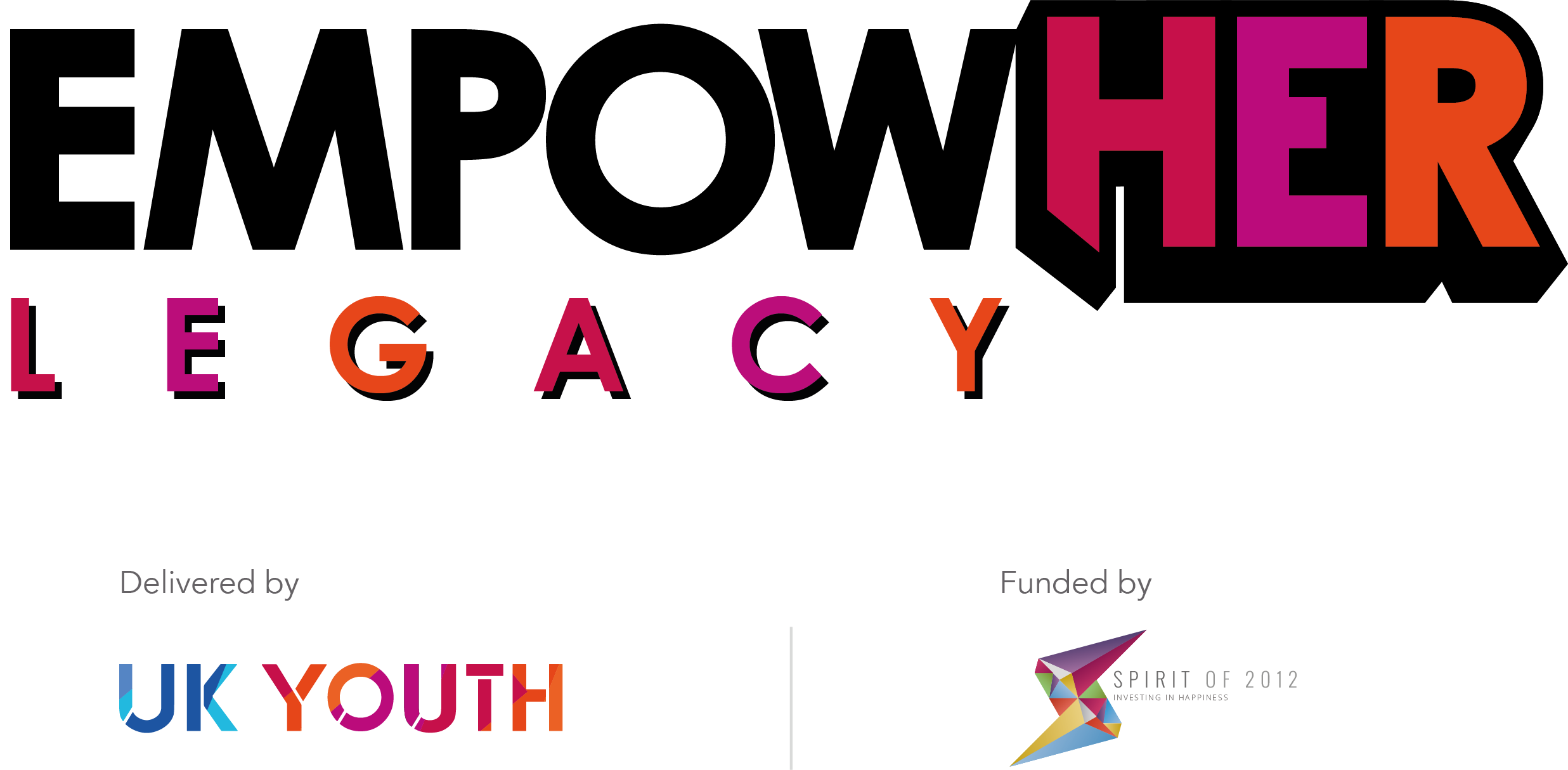 Partnership working
Perspectives and experience regarding partnership working varied, depending on the size of the organisation.
Partnership working achieved a number of benefits for youth organisations.
Of a small sample, the majority of youth organisations were maintaining partnerships beyond delivery of EmpowHER.
Requirements for partnership working and new partnership development need to be properly funded, or they can become a resource-sapping distraction from delivery with young people.
[Speaker Notes: Oscar

Perspectives and experience regarding partnership working was varied. Larger, more established organisations were typically more comfortable with partnership working but smaller organisations could develop partnerships in a more creative and youth-led way. 
Partnership working achieved a number of benefits for youth organisations, including by enhancing delivery and the experience of YW&G+ through topic expert-led session and providing a more diverse range of opportunities.
Of a small sample, the majority of youth organisations were maintaining partnerships beyond delivery of EmpowHER.
Requirements for partnership working and new partnership development need to be properly funded, or they can become a resource-sapping distraction from delivery with young people.]
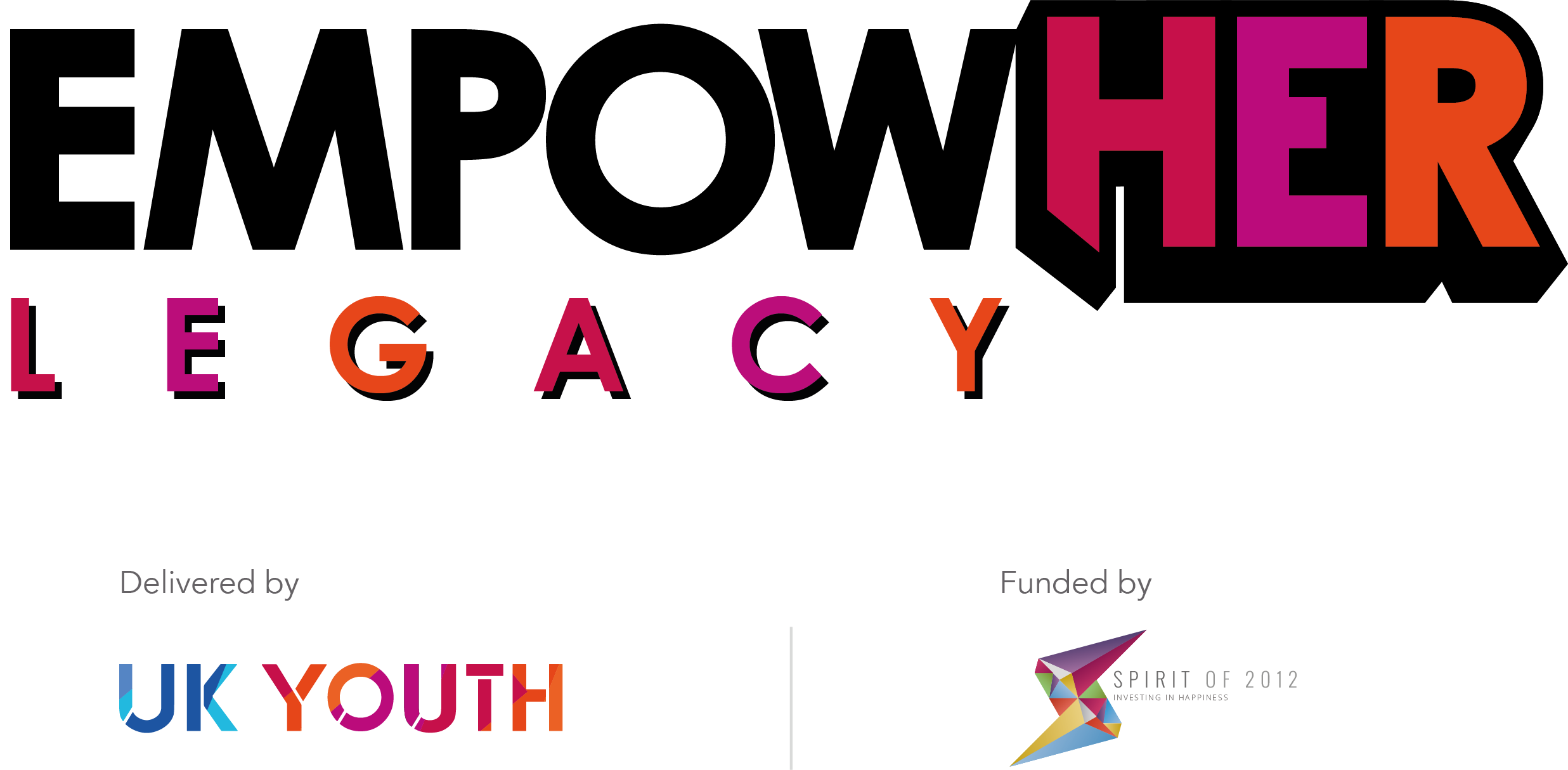 Partnership working
A high proportion of youth organisations developed relationships with partners -or built on existing relationships - in some form. 
Strand One organisations developed partnerships to the same extent as organisations on the other Strands but these tended to be ‘lighter’ partnerships
[Speaker Notes: Oscar

A high proportion of youth organisations developed relationships with partners -or built on existing relationships - in some form. Stat?

Strand One organisations developed partnerships to the same extent as organisations on the other Strands but Strand Two and Three organisations built more intensive partnerships to support operations and delivery, respectively]
“Our main partnerships, they’re actually evolving from the work that we did [on EmpowHER Legacy]. There are more organisations taking an interest in what we’re doing and they’re including us in a few things going forward. One that particularly stood out was the offer of a community space. We’ve actually got access to a space. So that’s been a really, really big one for us”
- youth worker, Strand One A
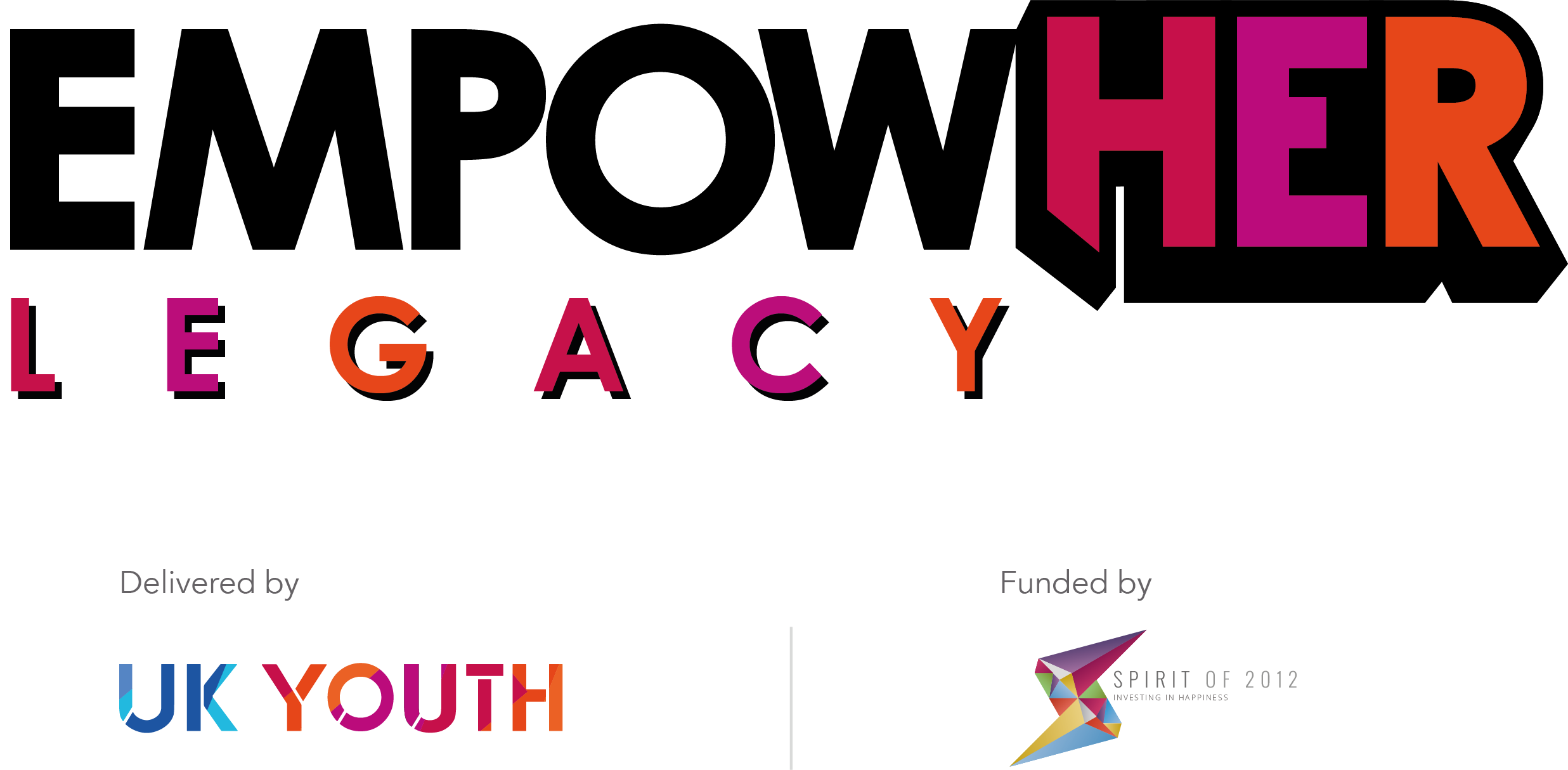 Embedding elements of EmpowHER
Funding
Participation in EmpowHER helped youth organisations articulate their delivery of YSA by providing the vocabulary and broadened definition of social action – youth workers explained this opens up funding opportunities
Several youth workers confident in securing additional funding – for reasons including the existing evidence of impact, association with UK Youth’s brand, the local profile achieved to date through delivering EmpowHER
Most common elements youth workers intend to embed:
Gender targeted work
More social learning and social action
EmpowHER model in its entirety
[Speaker Notes: Molly]
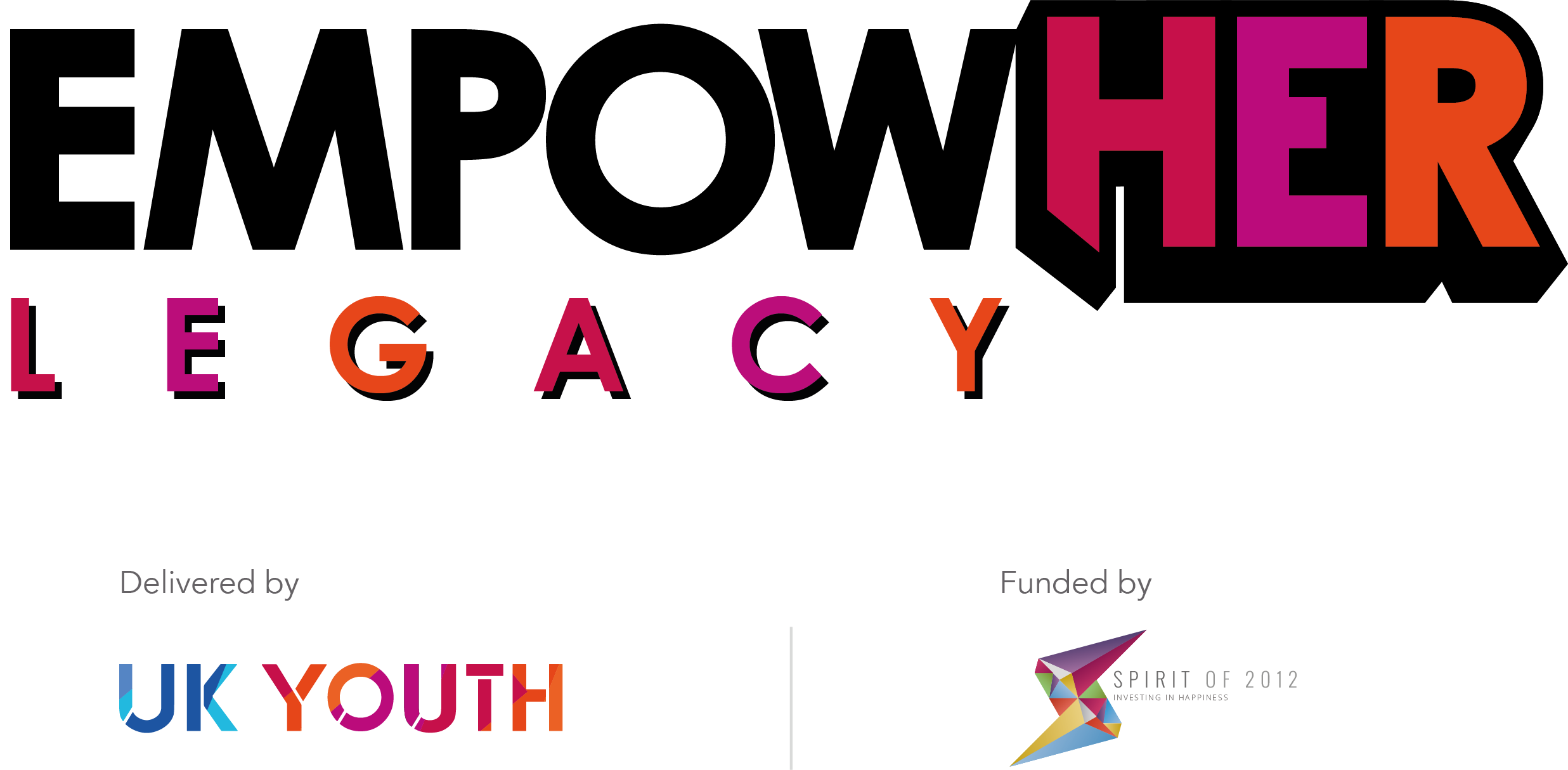 Investment to underpin models like EmpowHER
Youth organisations are facing huge challenges with funding, staff retention and upskilling staff
Youth organisations are seeing higher demand for services as well as young people with much more complex and urgent needs
Some youth organisations struggled to deliver EmpowHER altogether
To underpin models like EmpowHER, significant financial investment is needed to stabilise the youth sector and youth sector infrastructure organisations need to invest in the workforce.
[Speaker Notes: Oscar]
Key findings and implications: Evaluation approach and programme design
[Speaker Notes: Oscar

Insights and learnings generated through the evaluation of EmpowHER Legacy guide youth social action programming and have clear implications for how best practice is scaled and embedded in future. However, this evaluation experienced limitations, partly related to the design of the programme and the evaluation methodology and partly related to issues experienced during delivery. UK Youth is keen to learn and build from these challenges in order to better evaluate how it scales and embeds quality youth provision in future.]
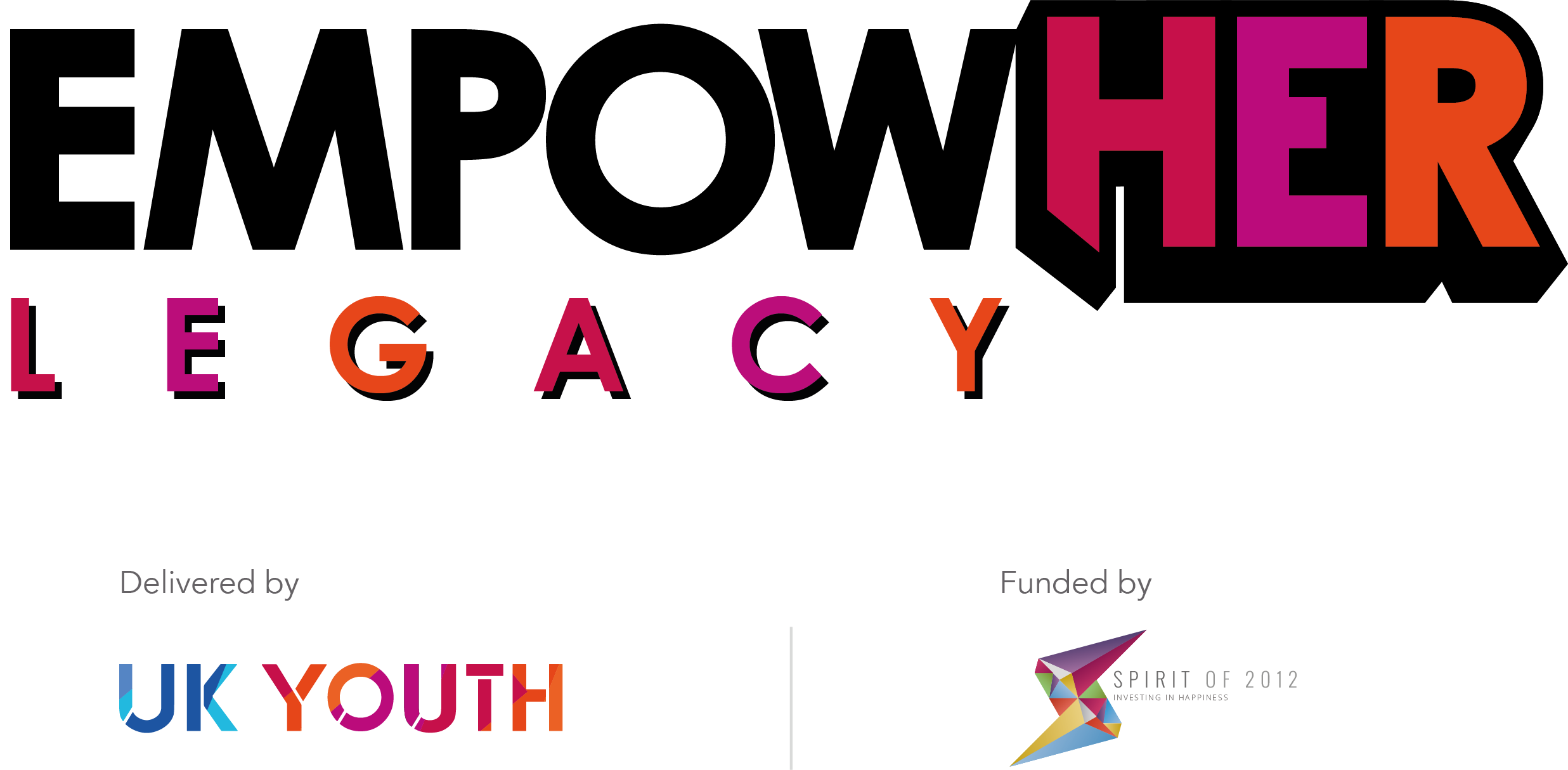 Learning through evaluation limitations and challenges
Comparing across strands and putting controls in place – high staff turnover led to loss of skills and knowledge and organisations bolstered delivery by using their reserves or other forms of support.
Inadequate resourcing and communication of the evaluation requirements led to data gaps in some areas.
Using standardised outcomes measures and/or measures of fidelity to the model
Designing for adequate sample sizes
[Speaker Notes: Oscar

As we heard at the start, youth organisations received differing levels of funding and support on different programme Strands. One element of this evaluation was originally positioned as a cluster RCT – I found quite early in my time at UKY that there were some design flaws in how this had been setup and that was also before Molly’s time on the programme. 

A key learning for us is that Project setup and evaluation design needs more careful consideration when seeking to understand the optimal level of support that youth organisations require to deliver, embed and sustain models like EmpowHER. In particular:

Controls need to be in place to adjust for variables such as high staff turnover (and the associated loss of youth worker skills and knowledge). We also heard earlier that some youth organisations bolstered delivery by securing additional funding or using reserves. 
Analysis of outcomes achieved by strand was undermined by these variables cropping up during delivery.

Adequate resourcing and communication of the evaluation requirements is needed, to allow youth workers to participate fully in programme-related research. 

Some youth workers found the evaluation process was overly burdensome and felt that information requests were duplicated or too repetitive throughout delivery. 

We took steps to mitigate for this:
Simplified the written report template and encouraged youth workers to submit midpoint reports with additions as a final report.
Stopped deploying a youth worker survey after each Deep Dive training and instead moved to a pre- and post-intervention model.
Introduced 1:1 interviews instead of focus groups, meaning the time commitment for youth workers was less, at a time that suited the individual youth worker and could be tacked onto a progress meeting with UK Youth to avoid multiple requests for youth worker time.

Despite our best efforts, there were still gaps in data due to youth workers not being able to participate in evaluation activities. This has limited our analysis in some areas, particularly that of quantitative data.

By using standardised outcomes measures and/or measures of fidelity to the model – it is difficult to ascertain the quality of delivery (and compare between strands) without gathering primary data on either young people’s outcomes or fidelity to the model.

I’d also add that we had small sample sizes on strands 2 and 3, which made it difficult to draw conclusions from quantitative data.]
Implications for UK Youth and the sector
[Speaker Notes: Oscar]
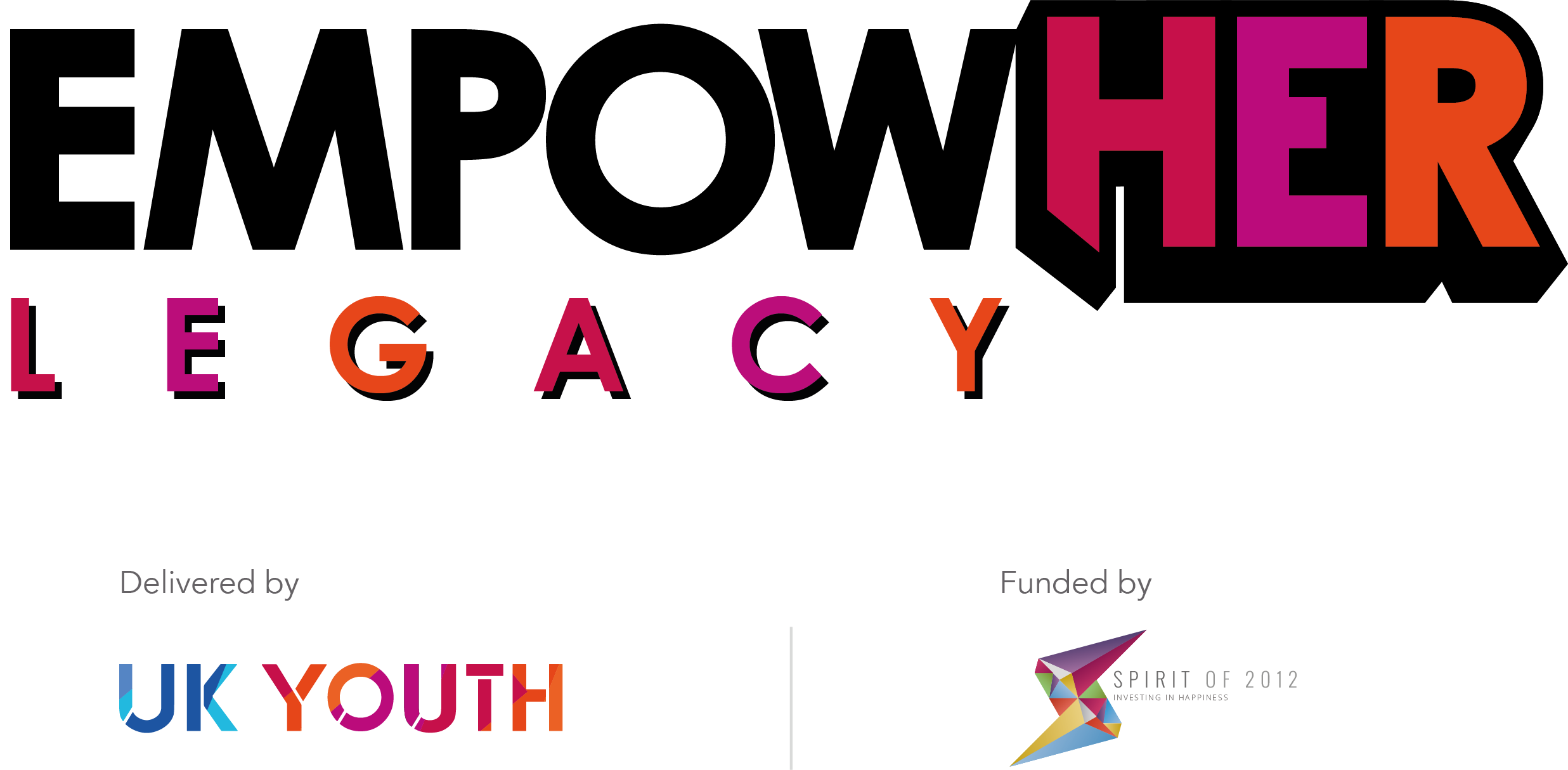 For the sector
We have a scalable model, which we know has legacy impact and can be shared in the sector 
Funding alone does not equal impact – resources (e.g. Toolkit), support (e.g training/peer support) and funding must be combined 
The sector must focus on workforce development – EmpowHER highlights the need for us to provide higher quality CPD opportunities to support and retain great youth workers
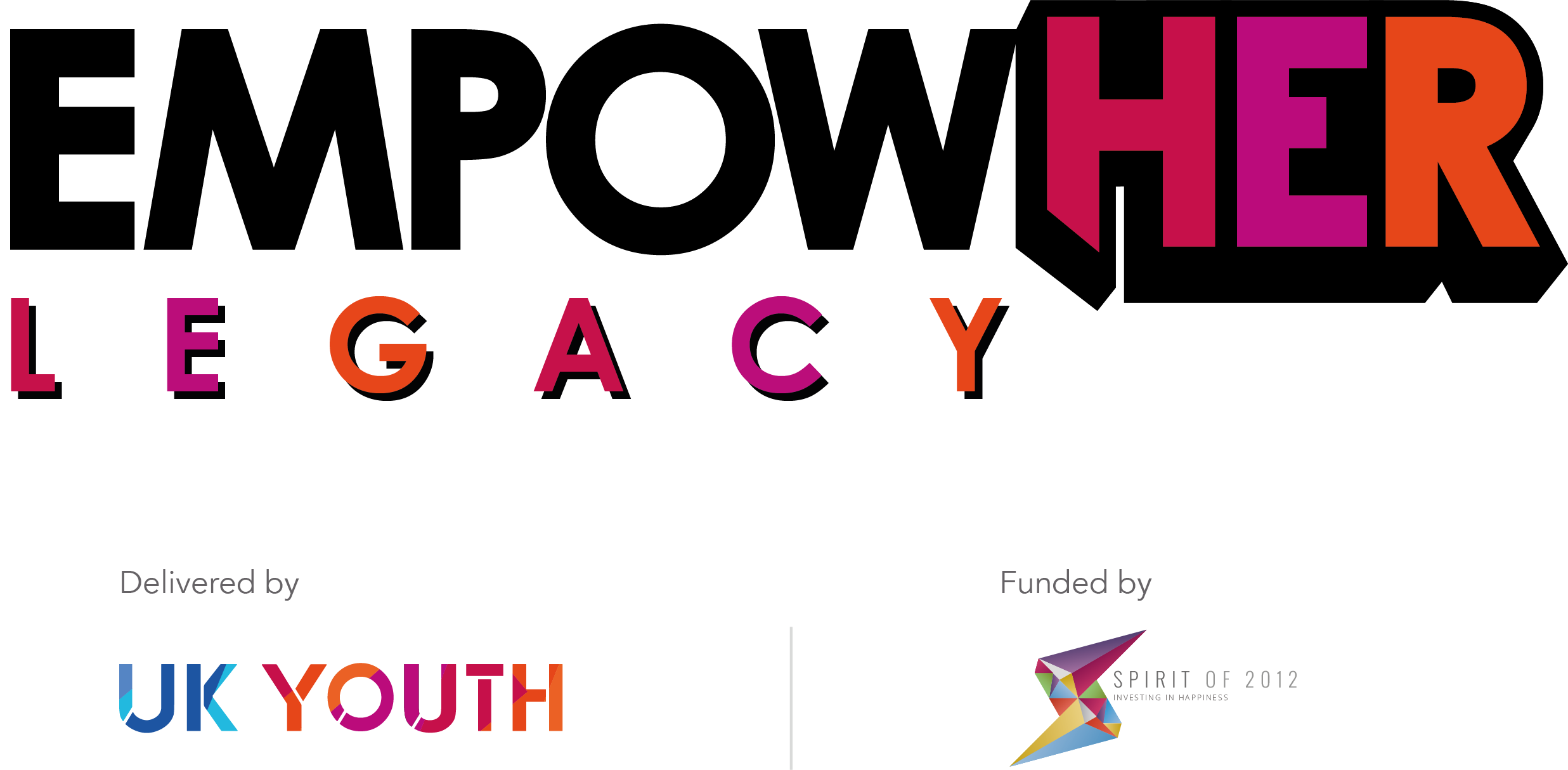 For UK Youth
Learning from EmpowHER has directly impacted our new strategic direction:
Focus on long term investment over number of organisations funded 
Focus on workforce development 
Critical need for further evidence to demonstrate impactful, long-term, sustainable activities 
Programme itself to be priortised for further funding
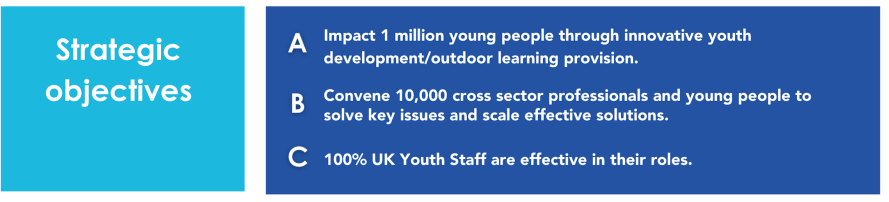 A: Direct Delivery Model
Designing and delivering scalable, life-changing youth development content relating to each of our focus areas (mental health; employability; physical literacy & outdoor learning; social action). All based on extensive learning from previous activity like EmpowHER and Inspire. 
We deliver through structured programmes, grants, and outdoor learning social enterprise to diverse organisations that deliver youth work
Building connections: Increasing mutual understanding & collaboration between youth work organisations and other services (including outdoor learning) in their communities, and using these connections to enable youth workers to act as ‘community link workers’ that maximise support available for young people, as we’ve seen through partnership working on EmpowHER Legacy.

Building aspirations: Providing targeted support and learning experiences to improve young people’s confidence, essential skills, and goal setting

Building experiences: Facilitating in-depth opportunities for young people to engage in positive activities, apply their new skills, and foster leadership capabilities
[Speaker Notes: Lil]
B: Network Development Model
Going to where people are with cross-sector outreach, influencing & raising profile of youth work (comms; PR; thought-leadership); engaging in influential networks run by others relevant to our focus areas; & influencing design of training of allied professionals 
Stewarding advocates outside of youth sector (e.g. #iwill sector groups; Business Leaders for Youth Work; Institute of Outdoor Learning) – equipping them with common language, research insights, learning from other sectors, amplifying their messages etc
Joined-Up Institute large-scale conferences bridging silos for cross-sector workforce development, joint problem solving and scaling of solutions (with lead in and lead out development support)
Scaling impact with youth work infrastructure orgs (locally, regionally, and nationally) to provide capacity to fully participate in Joined Up and support grassroots youth organisations to build local cross-sector partnerships (linked to Building Connections component of Delivery Model)
Joined-Up Institute
Each of the three annual events will include co-created opportunities for:
Discovery: a chance to connect and be inspired
Provocation: an opportunity to explore new perspectives, ideas, innovations, and be challenged
Learning: developing specific skills and techniques
Co-creation: problem solving alongside others who share the same aims
Action: committing to making changes in policies, practices, resources, relationships, power dynamics, and mental models/ mindsets
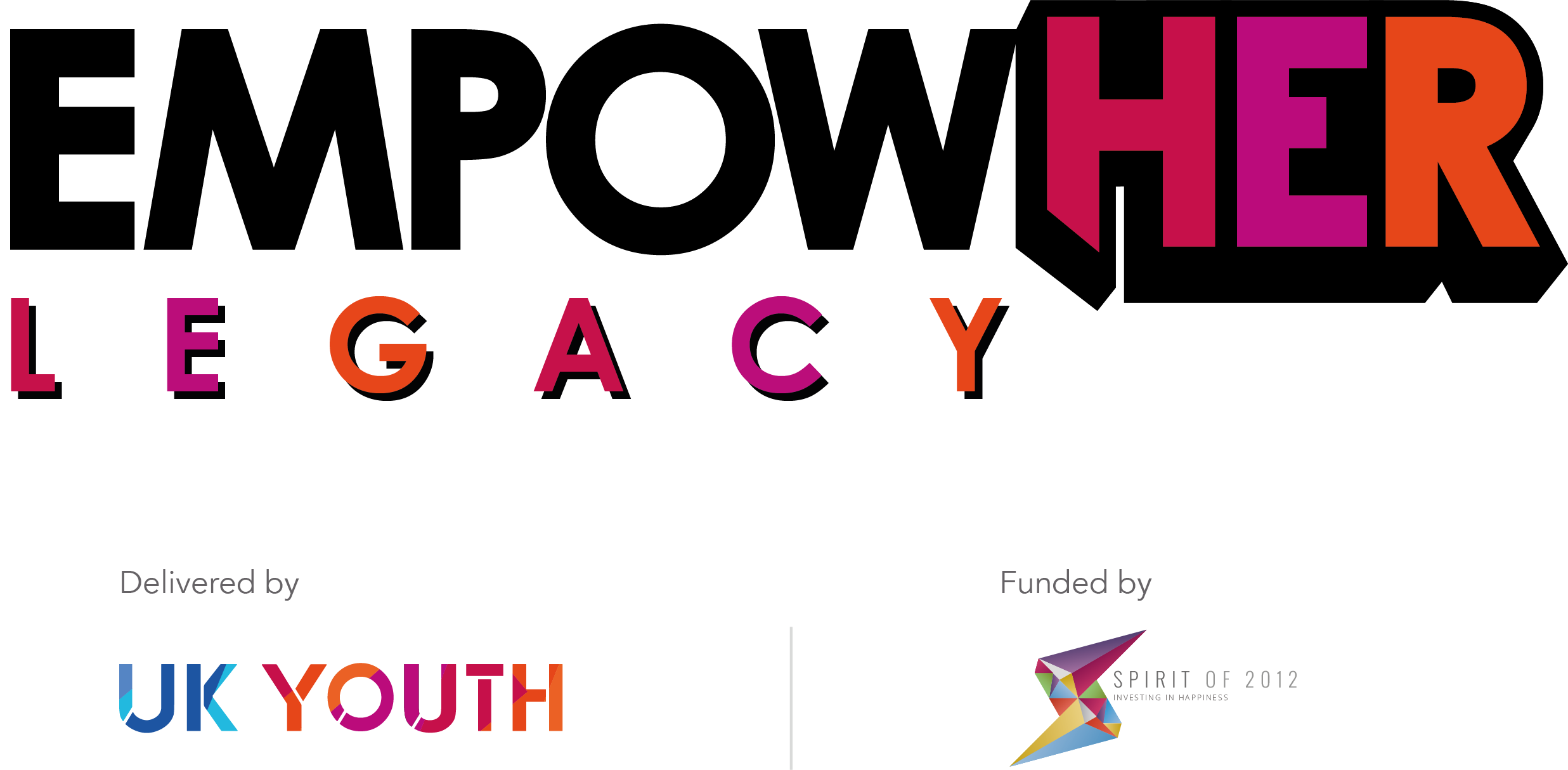 Workforce development
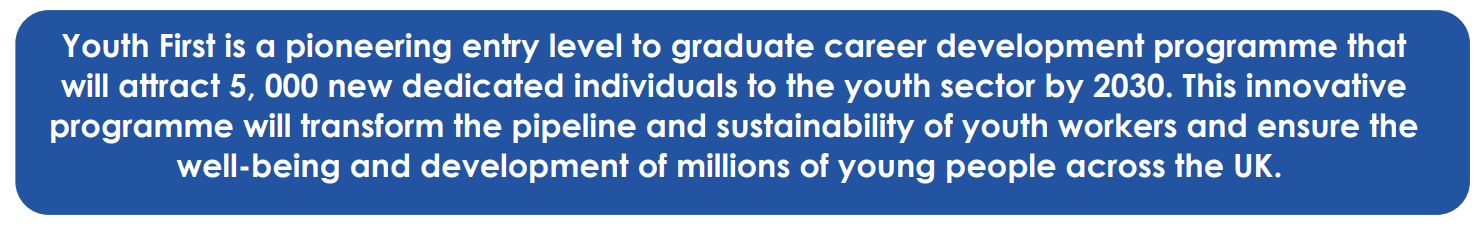 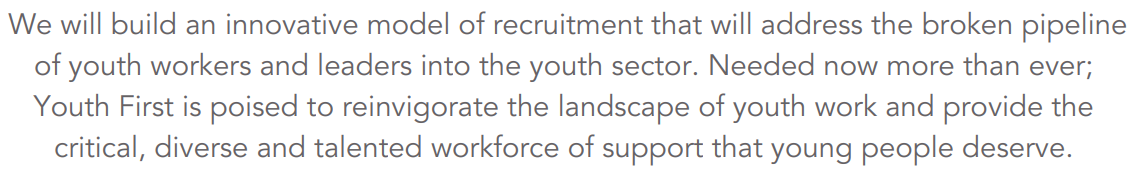 [Speaker Notes: Chris/Lil - Social action as pipeline into youth first]
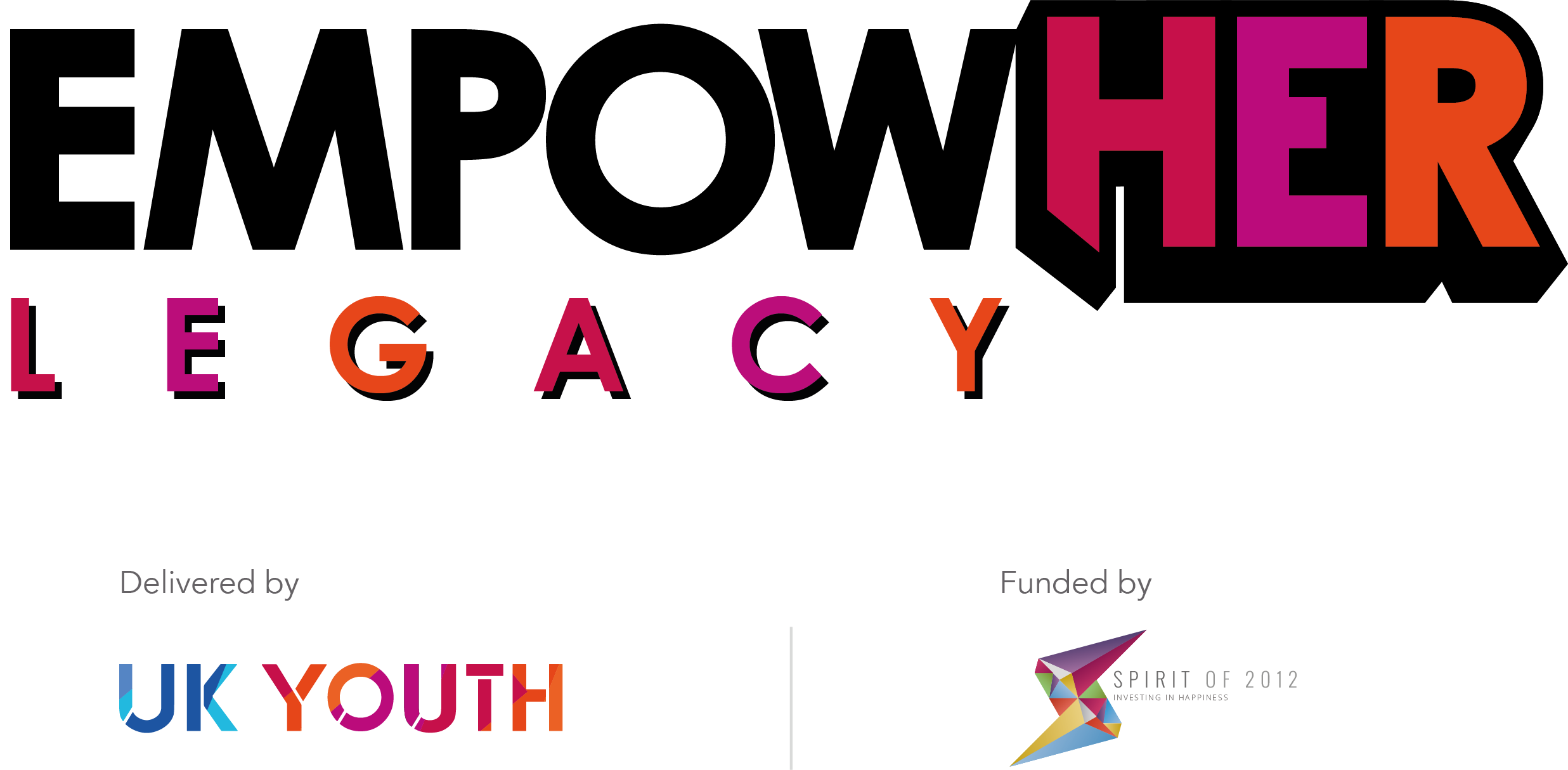 C: How we organise ourselves and our evaluation approaches
UK Youth is building evaluation capacity and expertise, both internally and externally as a key partner in sector initiatives.
Internally, our Design and Evaluation teams now sit in the same function (Impact) and we are working more closely with delivery colleagues during programme design and inception.
Evaluations are no longer delivered in silo: E.g. We’ve improved and simplified our organisation-wide impact framework and we are currently synthesising learning across all of our YSA work.
We are a lead partner on sector initiatives seeking to standardise data in the youth sector
[Speaker Notes: Oscar

UK Youth has been on a journey with evaluation across the board. In evaluation, there’s an ongoing balancing act of minimizing the burden on youth work professionals and building robust evidence that can unlock investment and scale practice across the sector.

We’re building evaluation capacity and improving evaluation practice, not just internally, but in driving forward sector initiatives too…

Internally, our Design and Evaluation teams now sit in the same function (Impact) and we are working more closely with delivery colleagues during programme design and inception.
Evaluations are no longer delivered in silo: E.g. We’ve improved and simplified our organisation-wide impact framework and we are currently synthesising learning across all of our YSA work.
We are a lead partner on sector initiatives seeking to standardise data in the youth sector
> I’d be really happy to talk you through those briefly if it’s of interest]
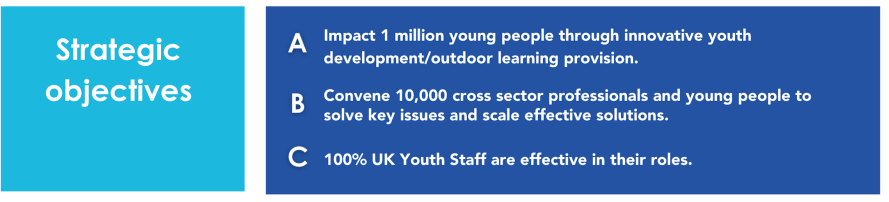 Questions to explore
Overall, how successful do you feel EmpowHER Legacy has been in terms of programme delivery and learning?

What are the key takeaways for you in terms of how to successfully scale and embed EmpowHER?

What are the key takeaways for you in terms of implications for the sector?

Where do you see a role for Spirit and other funders in supporting us to drive UK Youth's strategy forward?
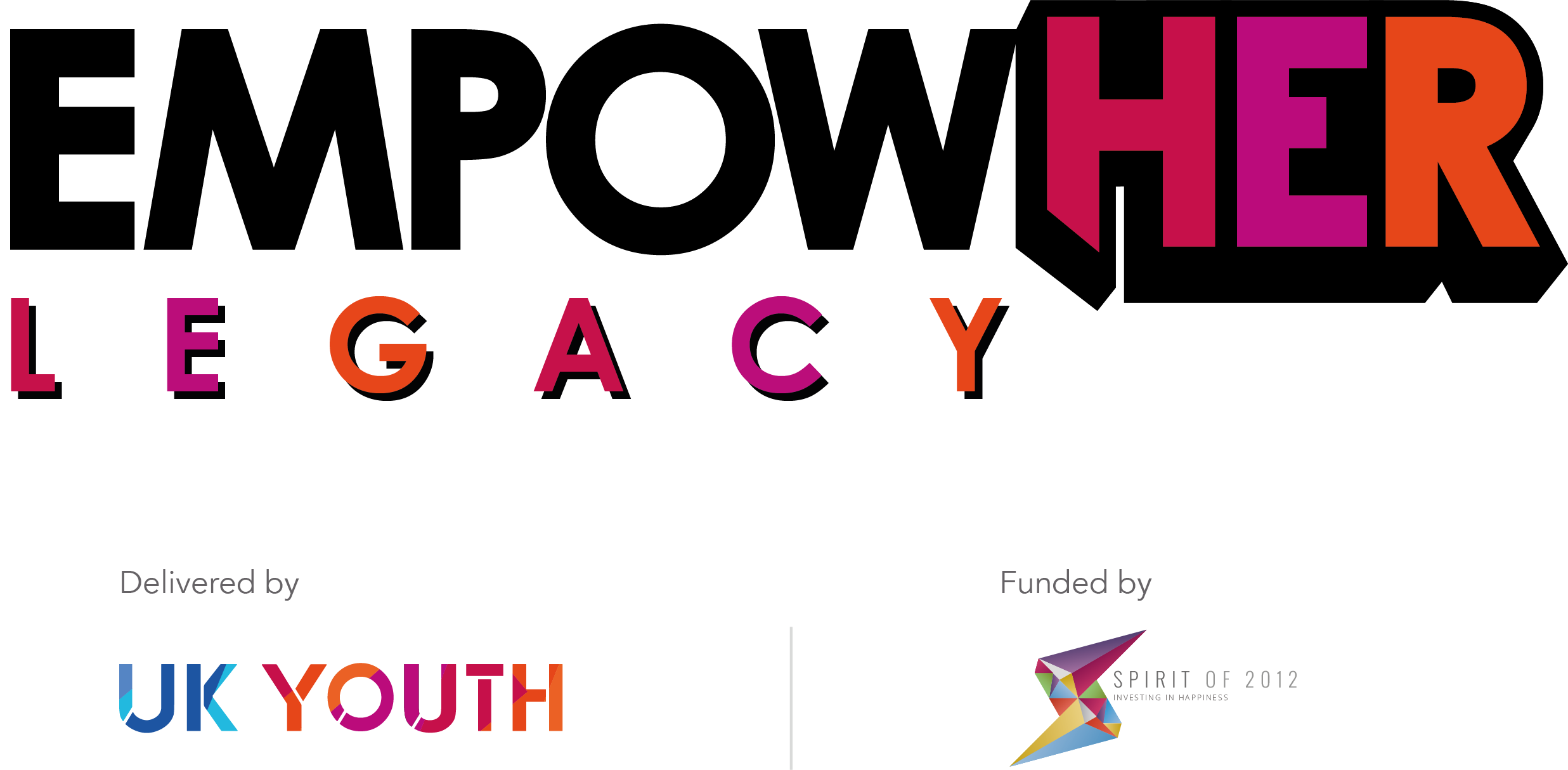